FFY 22 Adult Direct Education Evaluation Survey Administration and Data Collection Training
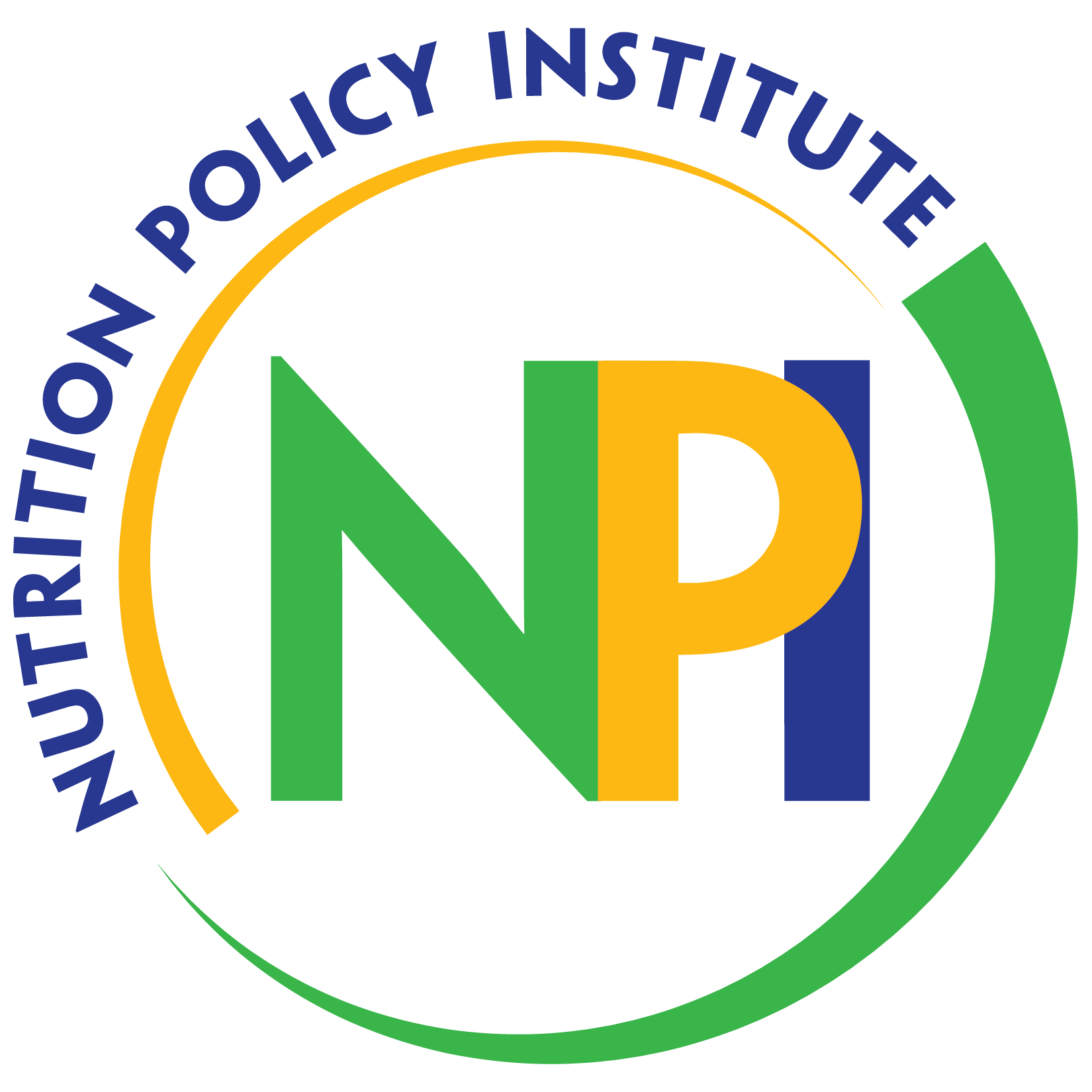 September 21, 2021

Hosted by Amanda Linares
amlinares@ucanr.edu
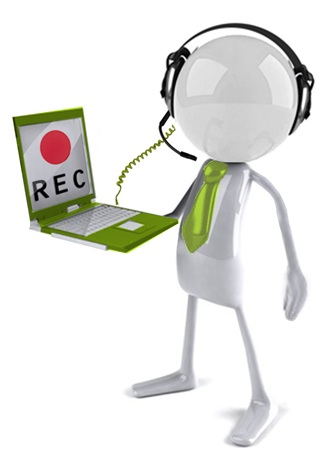 This training is being recorded and will be uploaded to the Adult Direct Education Evaluation website:https://ucanr.edu/sites/http___ucanredu_sites_adultDE/Training/
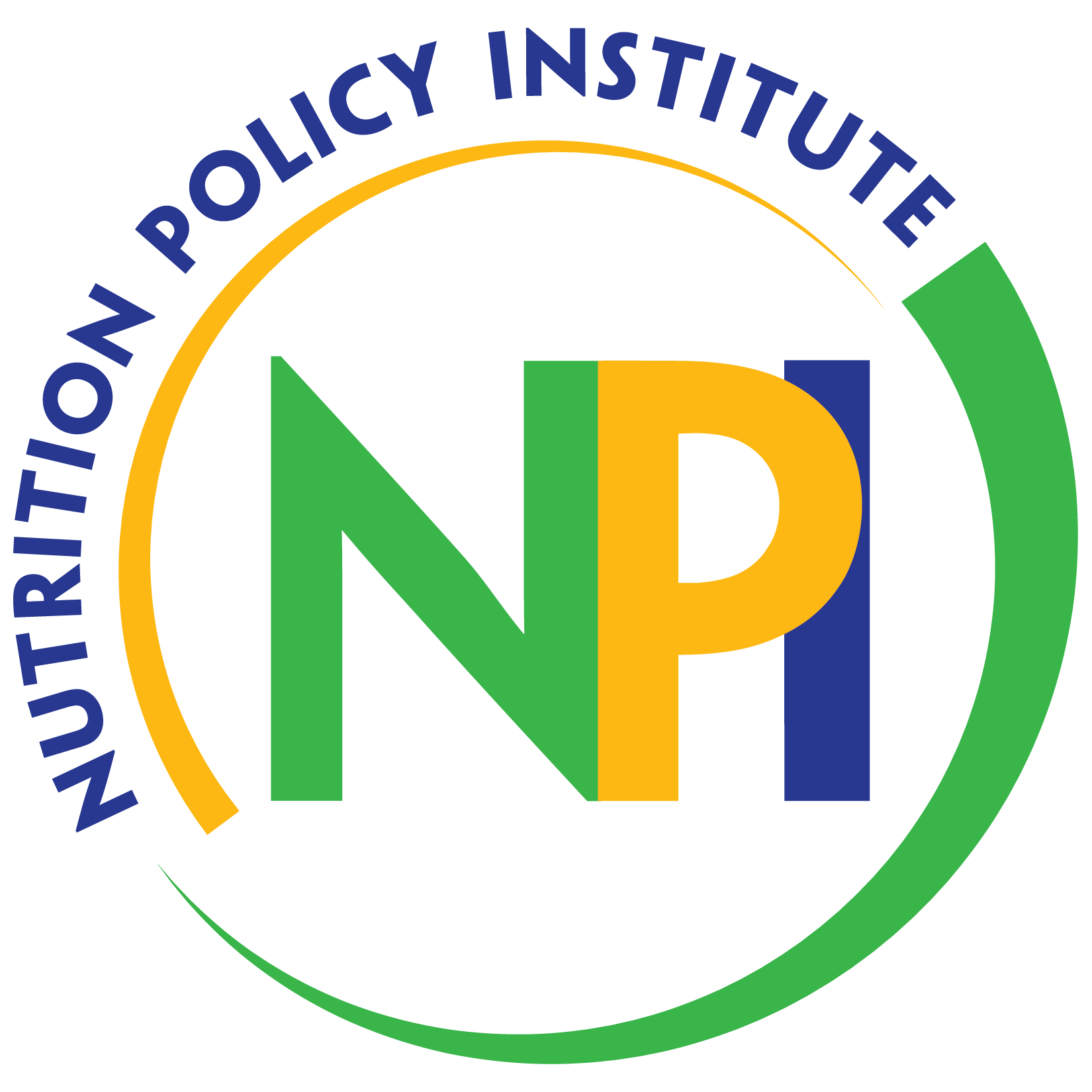 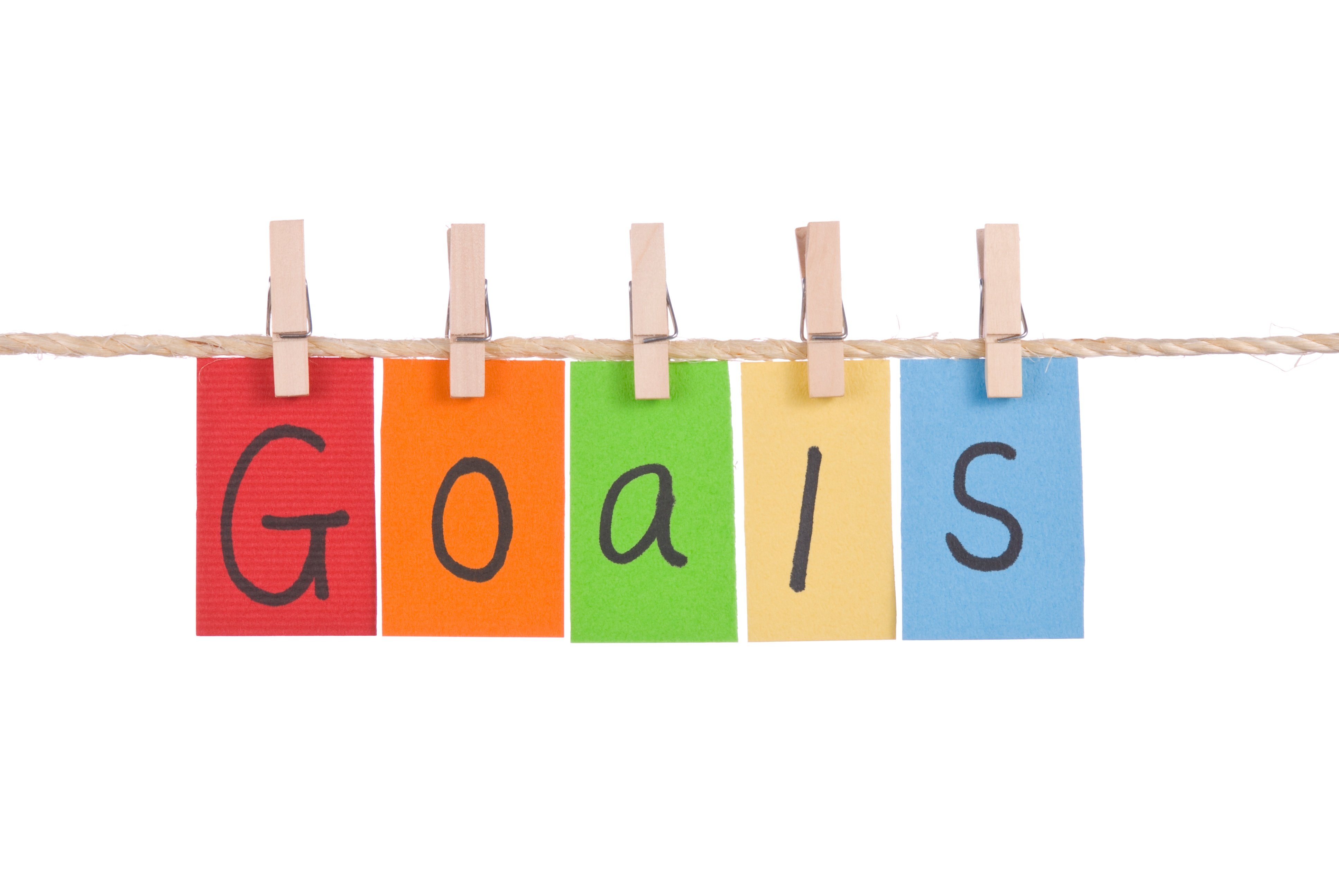 After this training, you should be able to:
Know if you meet the evaluation participation criteria
Locate resources (e.g. administration protocol, materials checklist, online training modules)
Including pre- and post-test links/QR codes
Subscribe to the Adult Direct Education Evaluation listserv
Guide participants through pre- and post-tests including…
Identifying PEARS Program Activity ID
Unique ID construction
Survey language selection
Completion of the geolocation question (pre-test, Q10)
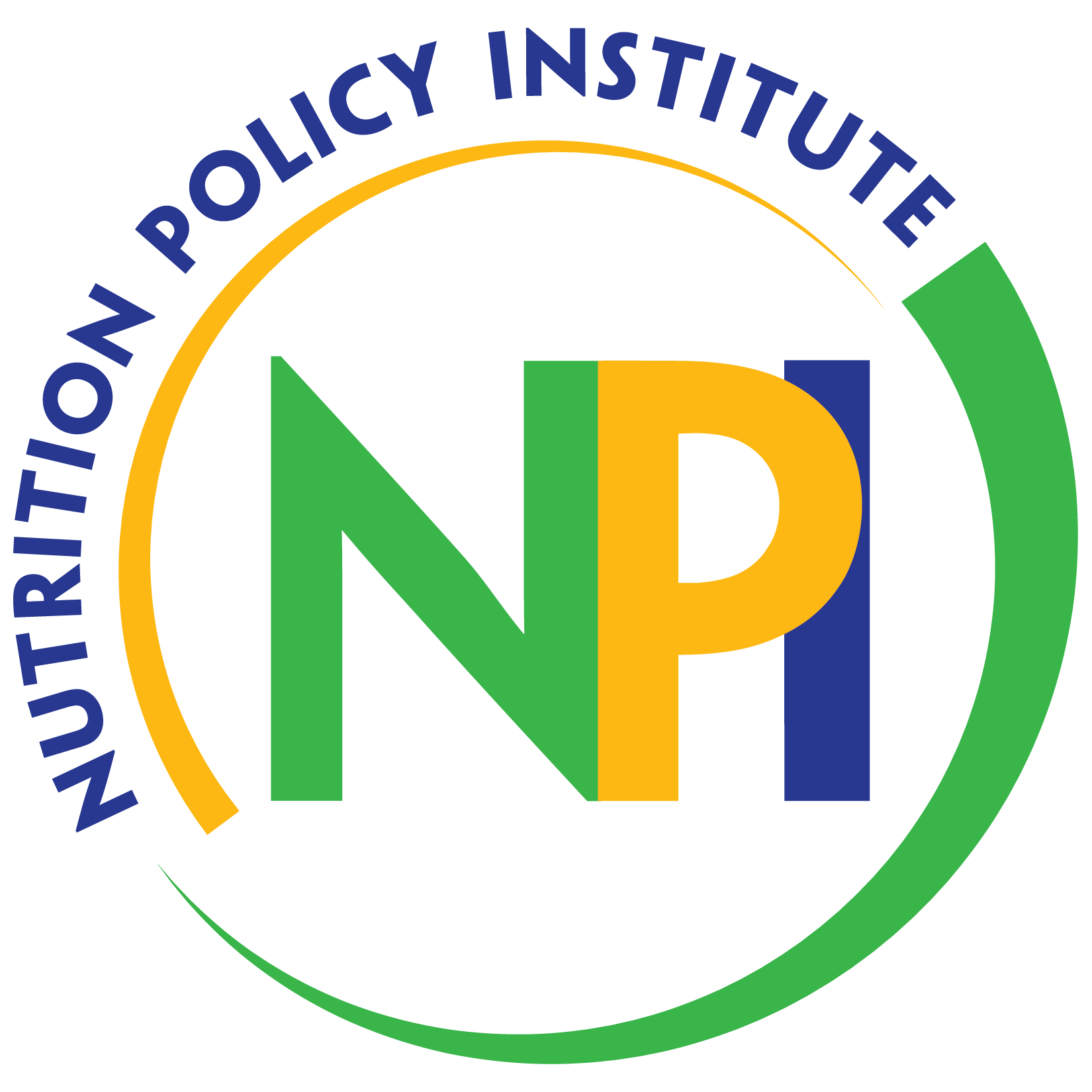 Refresher! Do I need to evaluate my DE?
Check out the July 27th Info Session and FAQs for the most detailed info
You need to evaluate if you have adult DE in your FFY 20-22 IWP that is delivered in 4 or more sessions over 4 or more weeks
You do NOT need to evaluate (in FFY 22) if you are using a physical activity-only curricula or any curricula delivered to audiences in languages other than English or Spanish
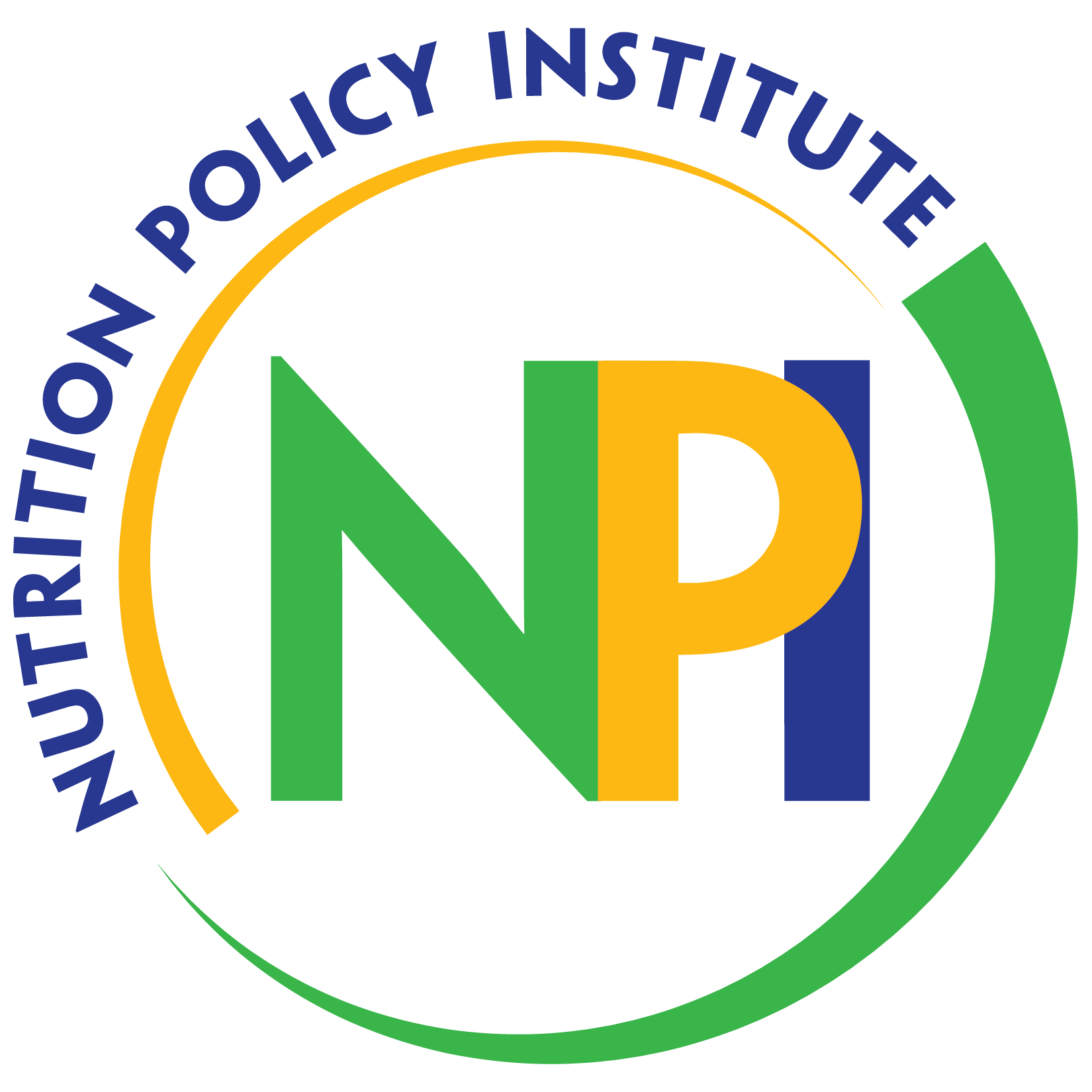 Evaluation Start Date
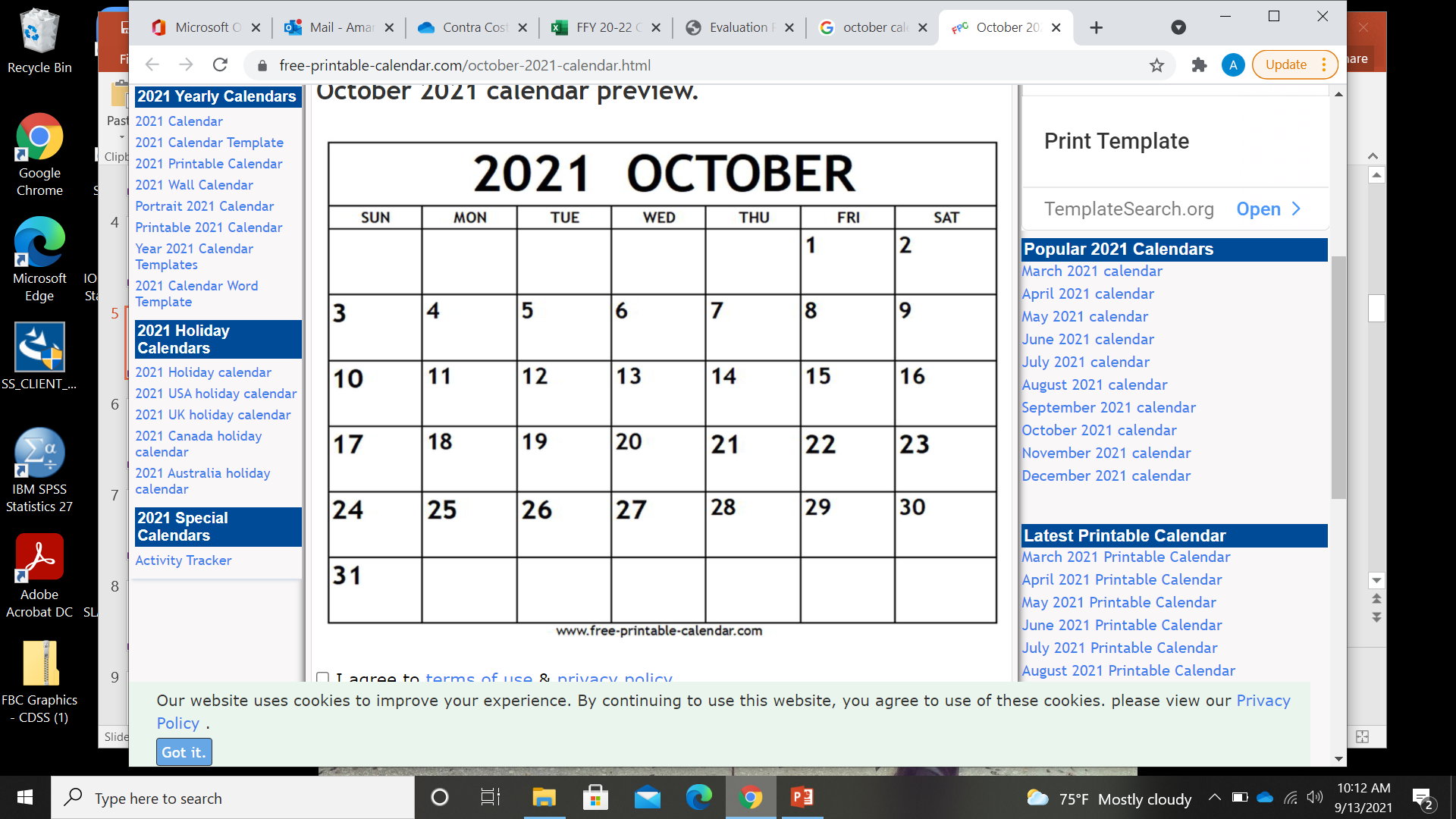 PEARS opens for FFY 22 entries on Wednesday, October 13th
You must enter a Program Activity before you can begin surveying
Class series started before this date are not subject to evaluation requirement
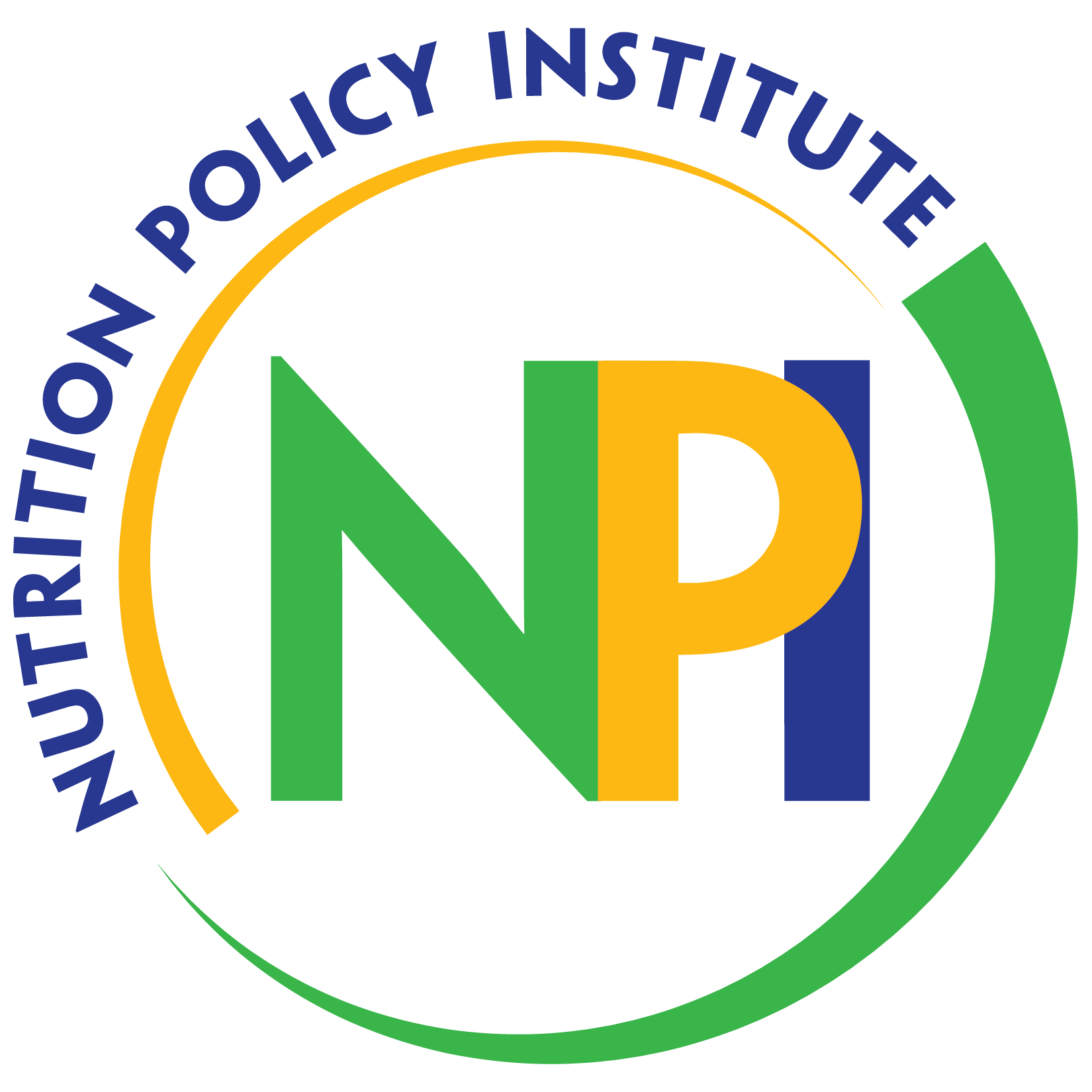 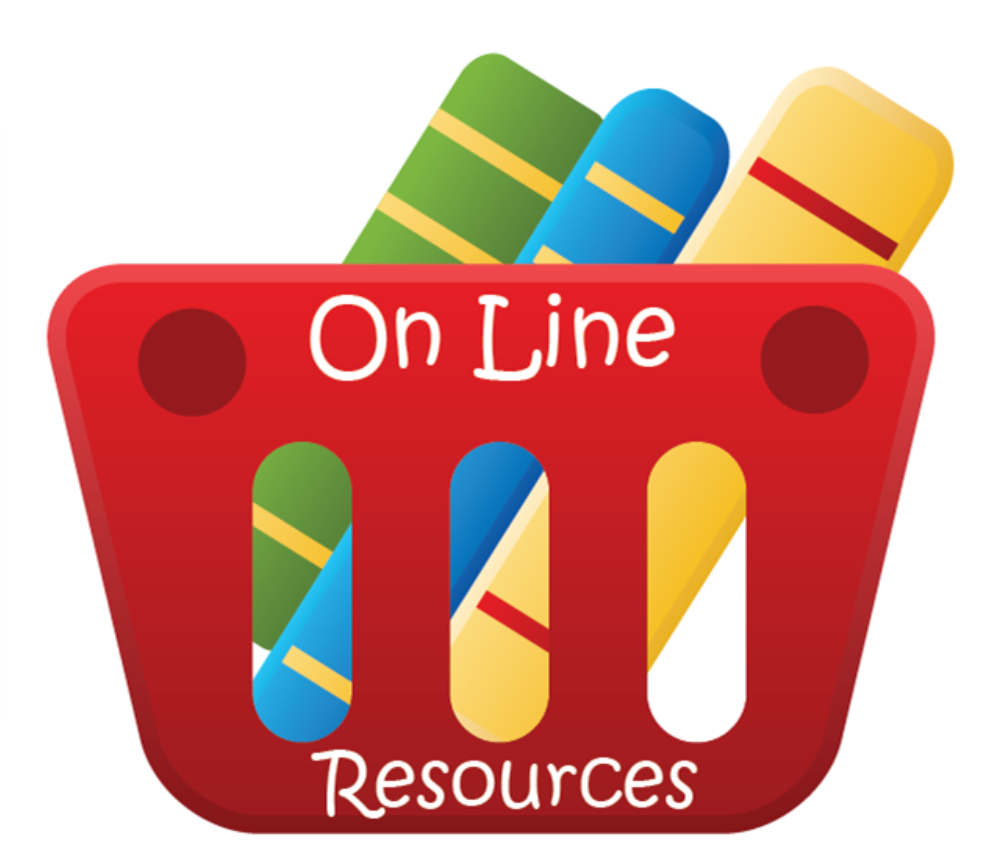 Adult DE Eval Resources
NPI-led CFHL Evaluation website: https://ucanr.edu/sites/LHDEvaluation/
Adult DE Evaluation website: https://ucanr.edu/sites/http___ucanredu_sites_adultDE/
Evaluation Resources- Data cards, PEARS Program Activity, Survey Administration Protocol and Materials Checklist
Training- Today’s and past training, mini-training tutorials
Adult DE Evaluation Listserv sign-up
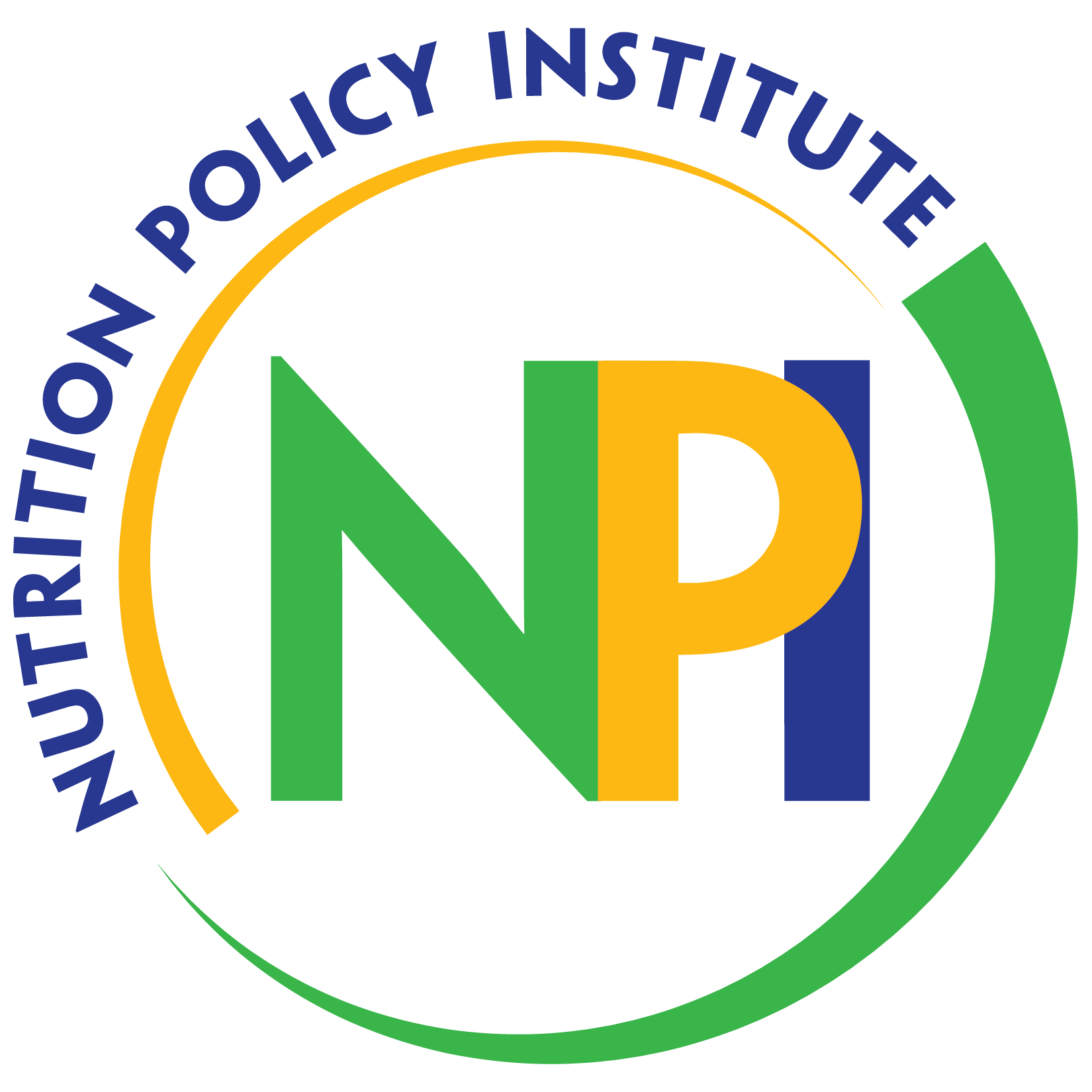 How do I find the pre/post links/QR codes?
Step 1: Go to the Adult DE Evaluation website
https://ucanr.edu/sites/http___ucanredu_sites_adultDE//

Step 2: Evaluation Resources (left navigation) 
	     Administration Protocol OR Materials Checklist
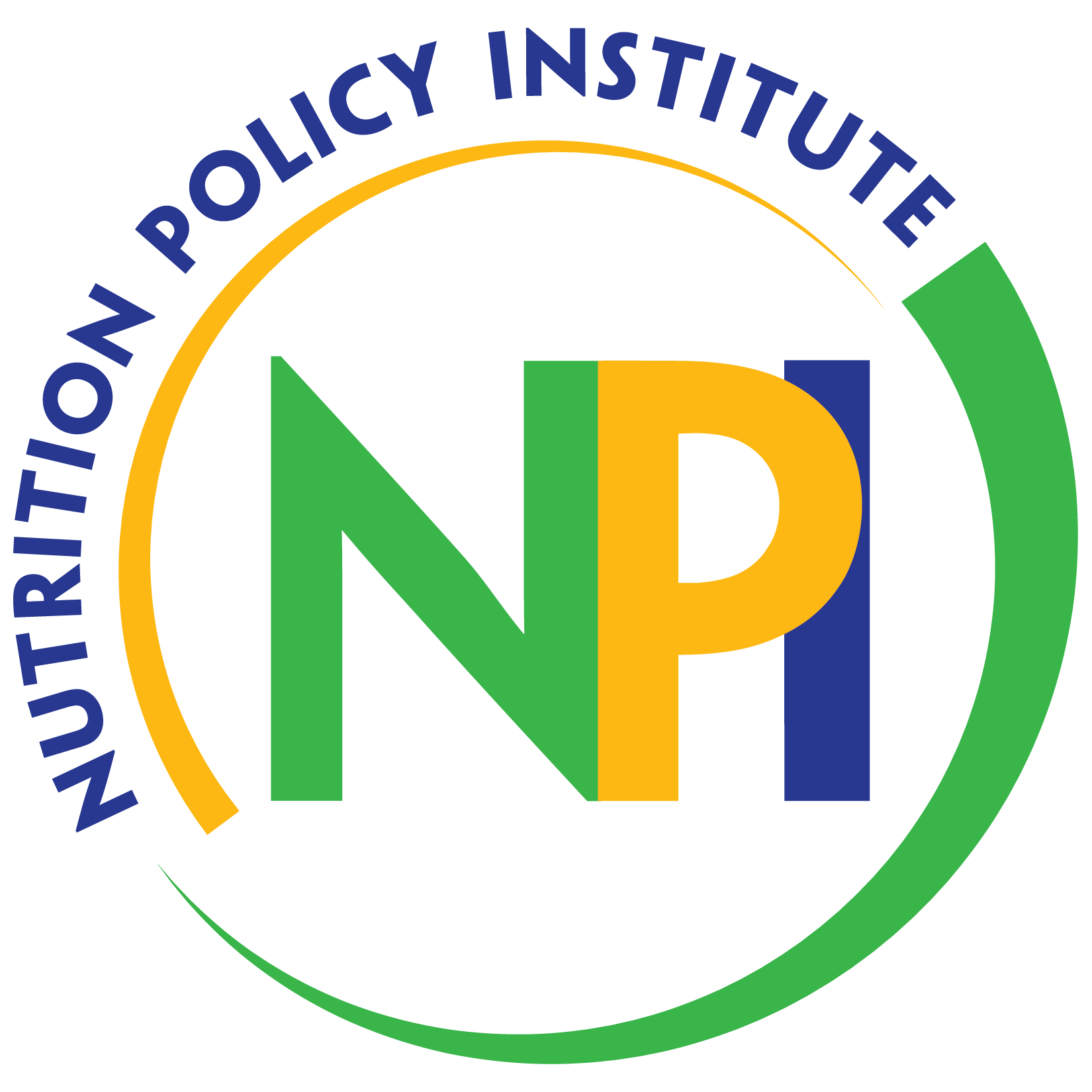 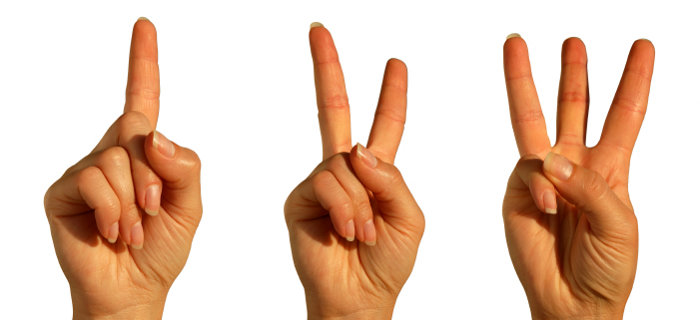 2 Simple* Steps to the Evaluation Process
Identify if your LHD is required to participate 

Survey adult DE class participants

*Unlike IOE, Planning Worksheets, SLAQ, reporting, etc. are not part of this evaluation
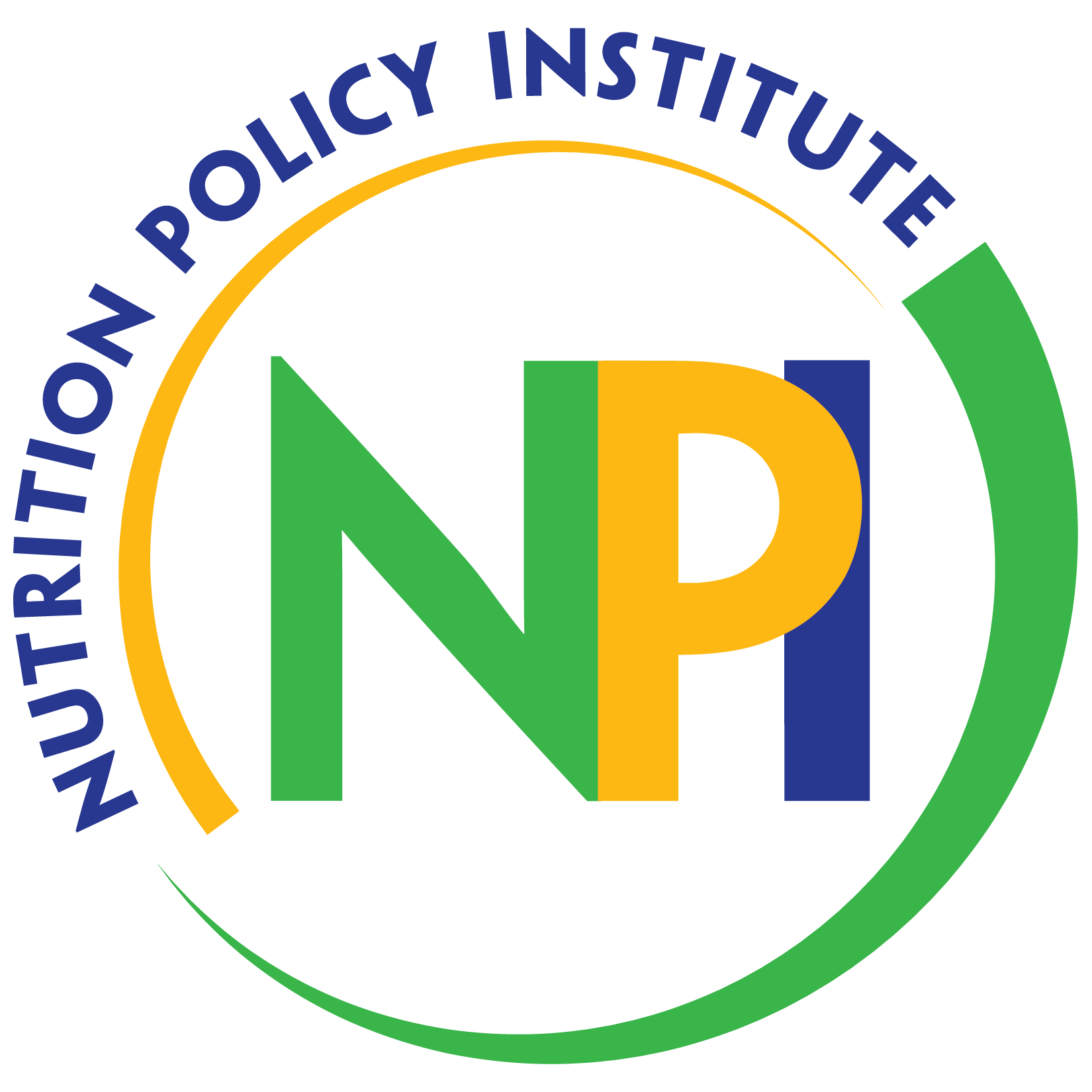 Step 1: Identify if your LHD is required to participate
Any Adult DE curricula delivered in 4+ sessions over 4 or more weeks should be evaluated
See previous slide/FAQ/Info Session recording for exceptions 
Talk to me about any special situations
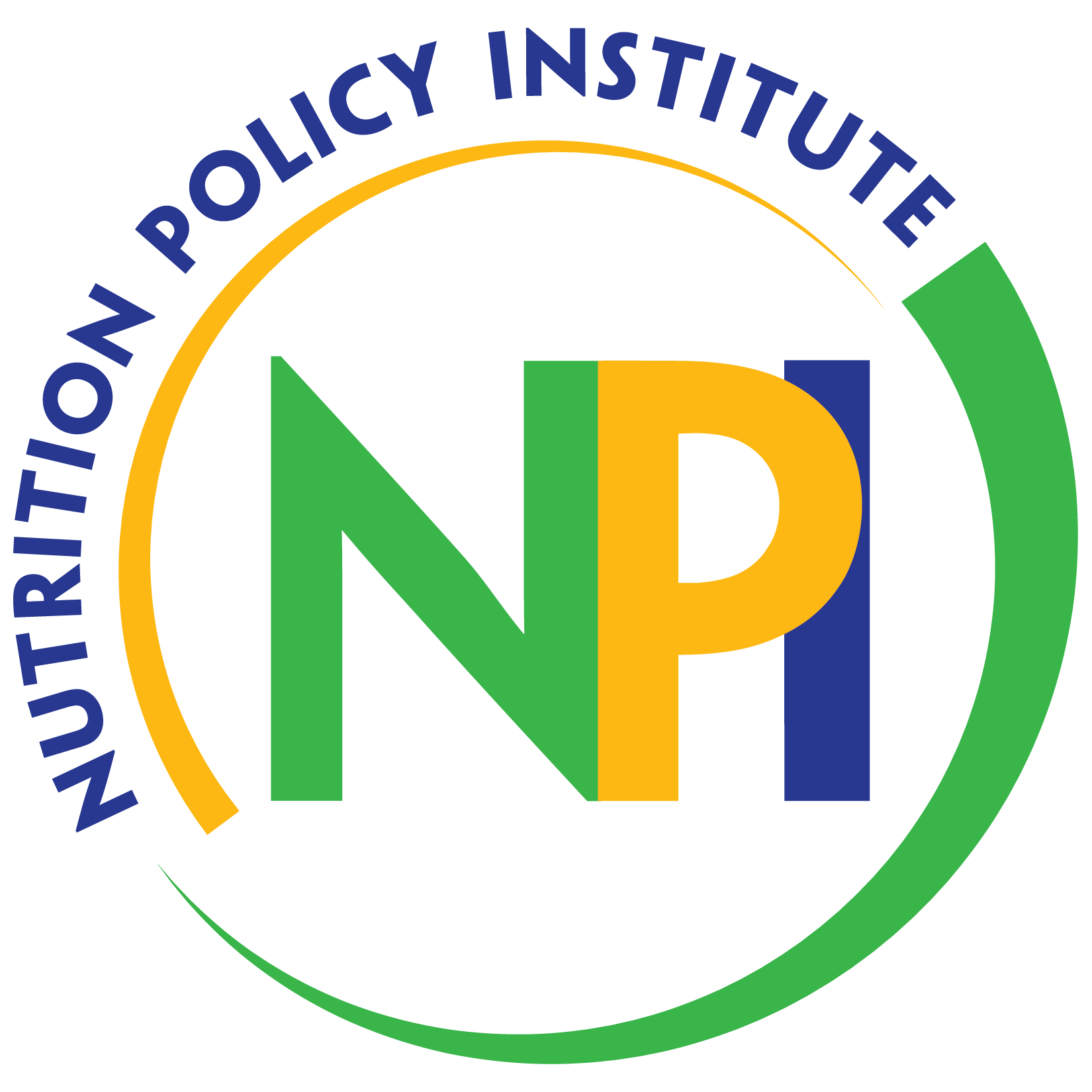 Step 2: Survey Adult DE Participants
Administer the online CalFresh Healthy Living Adult Survey to all class participants who can access the online survey (phone, tablet, or computer)
Class participants should be surveyed:
Before any DE delivery (pre-test)
After all sessions are complete (post-test)
One link/QR for pre-test, one link/QR for post-test
No required minimum number of participants per class
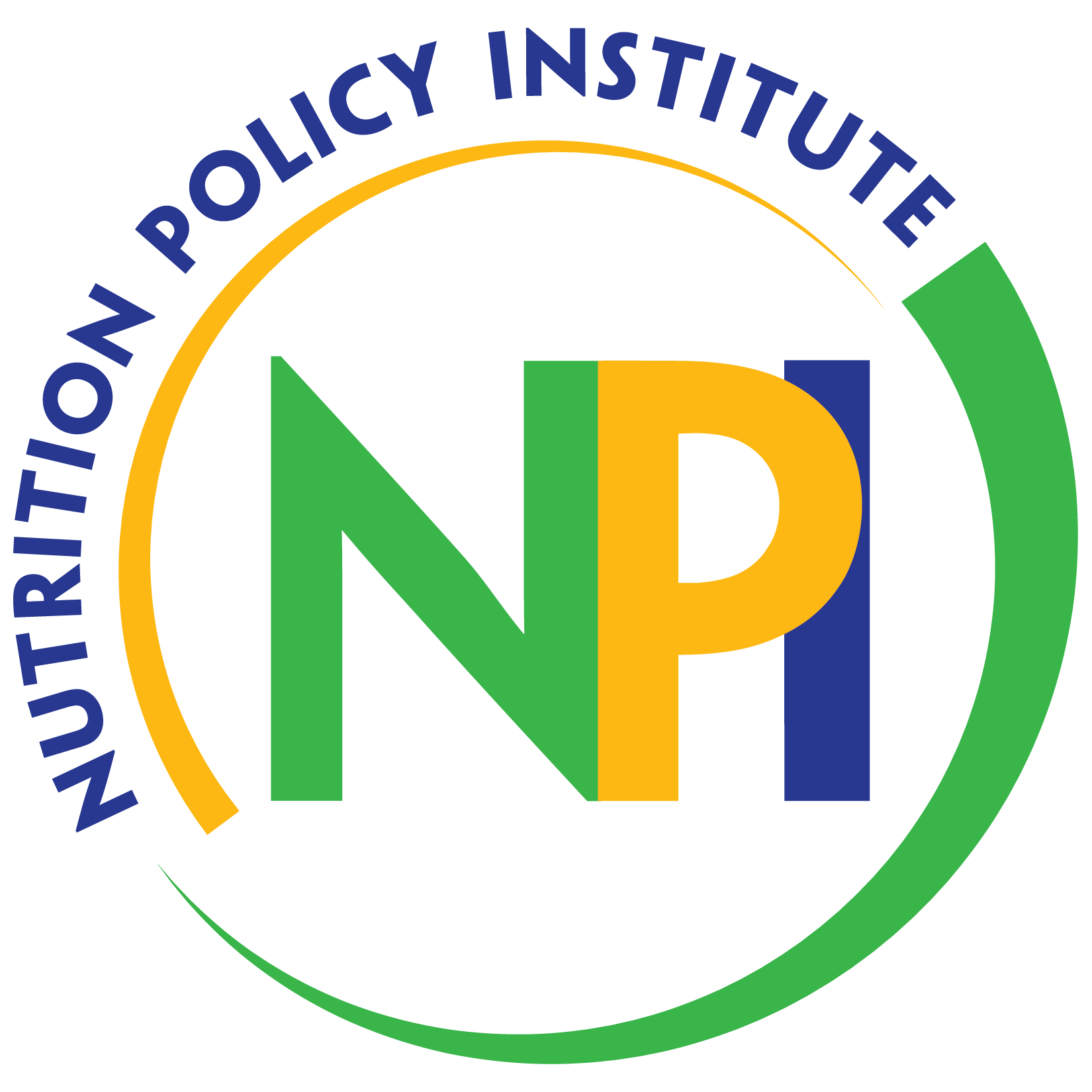 What is the CalFresh Healthy Living Adult Survey?
Modified version of the FBC including:
4 fruit and vegetable questions
2 sugar-sweetened beverage questions
1 label-reading question
1 food security question
CDPH/NPI supplementary questions:
2 food shopping questions 
2 child school/OST attendance questions
Demographics
No demos or supplementary Qs on post
English and Spanish only
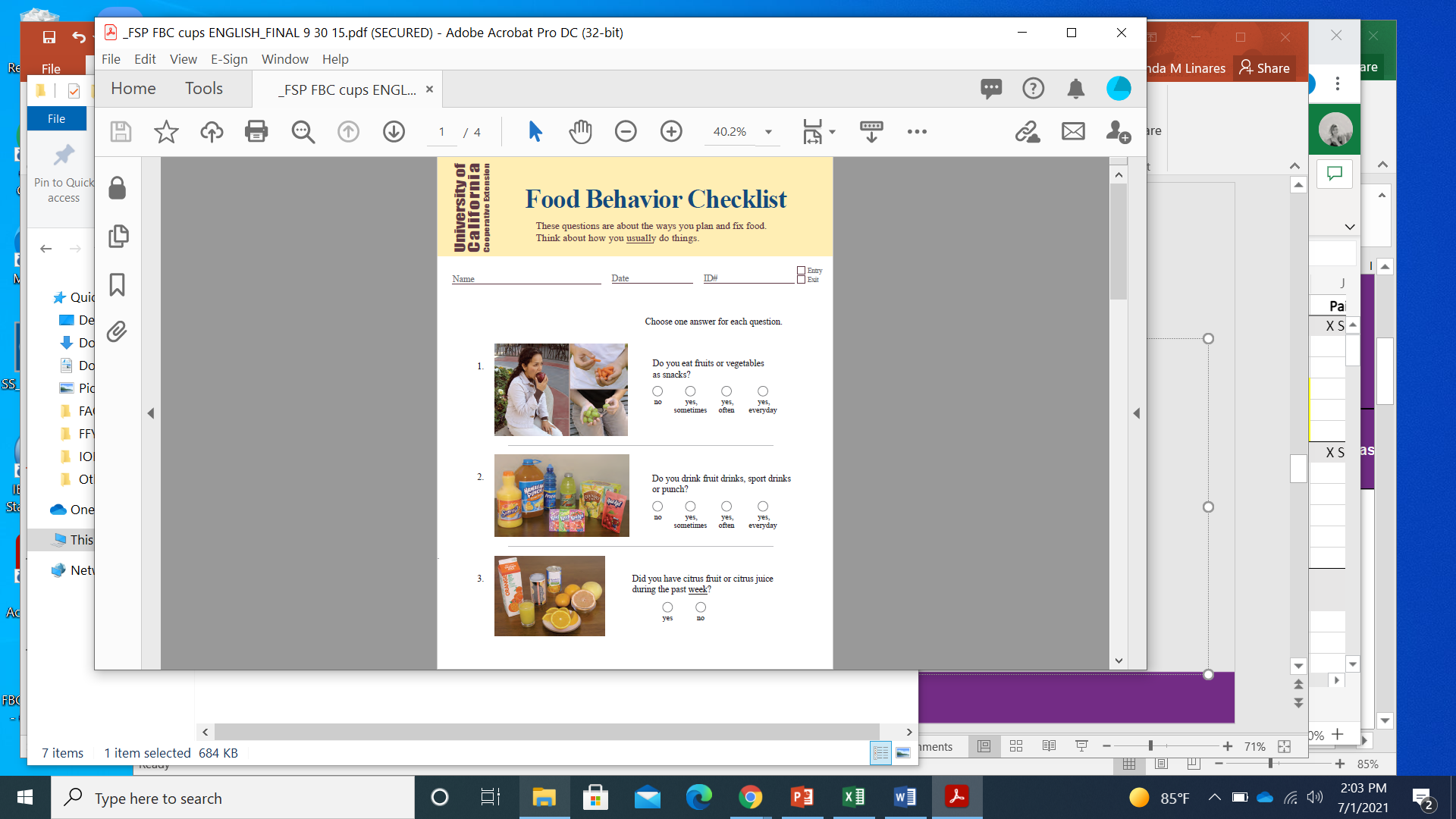 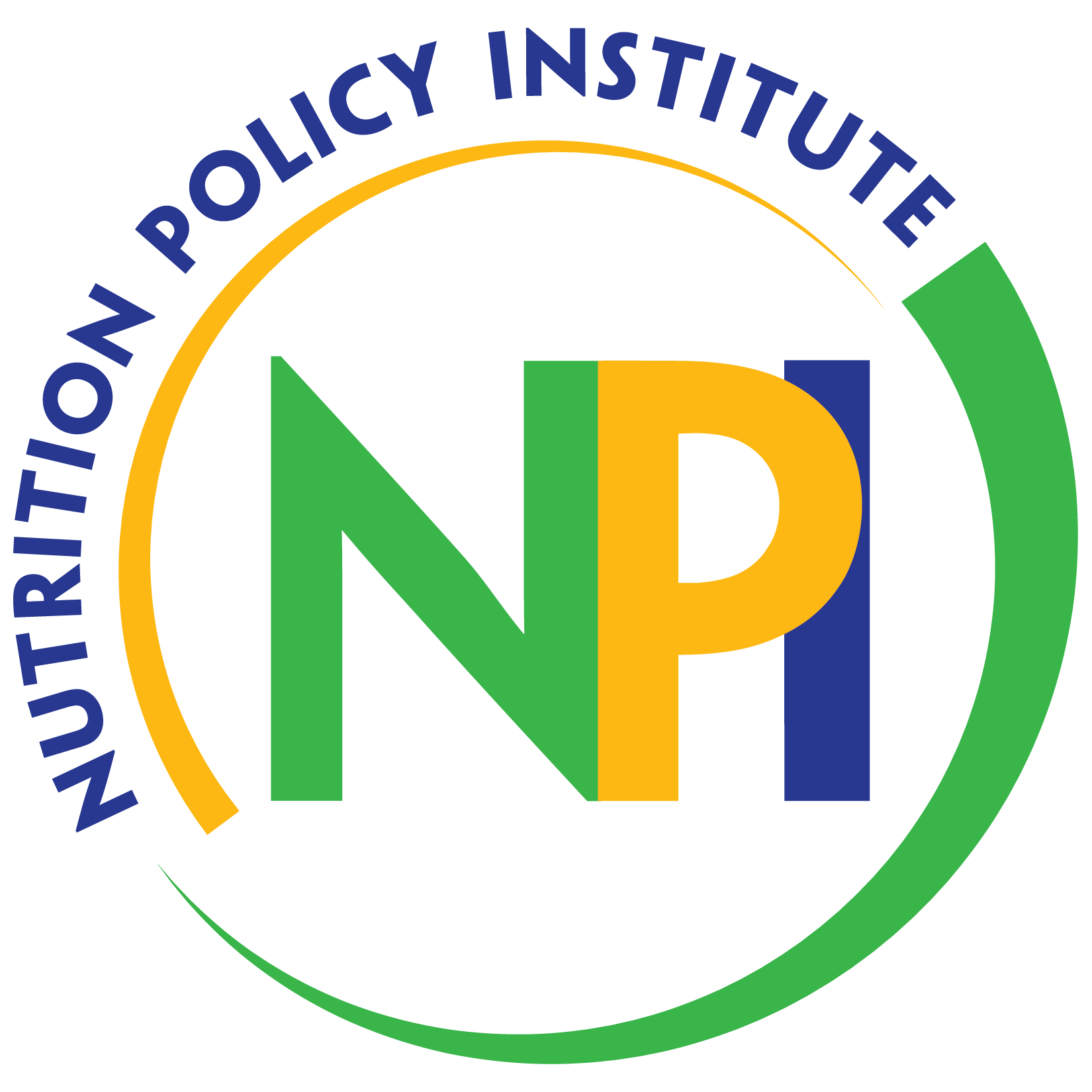 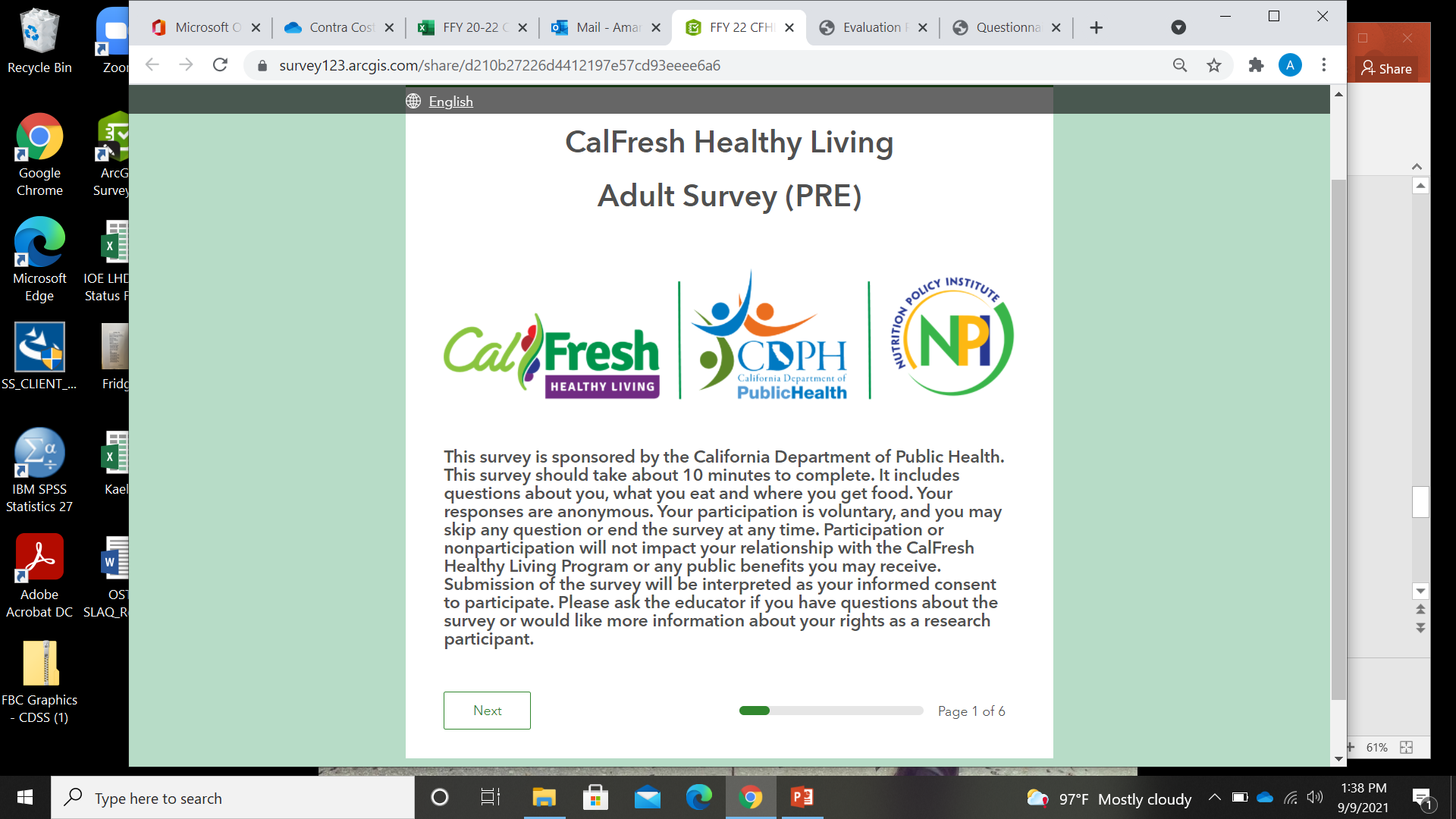 Let’s check out the survey!
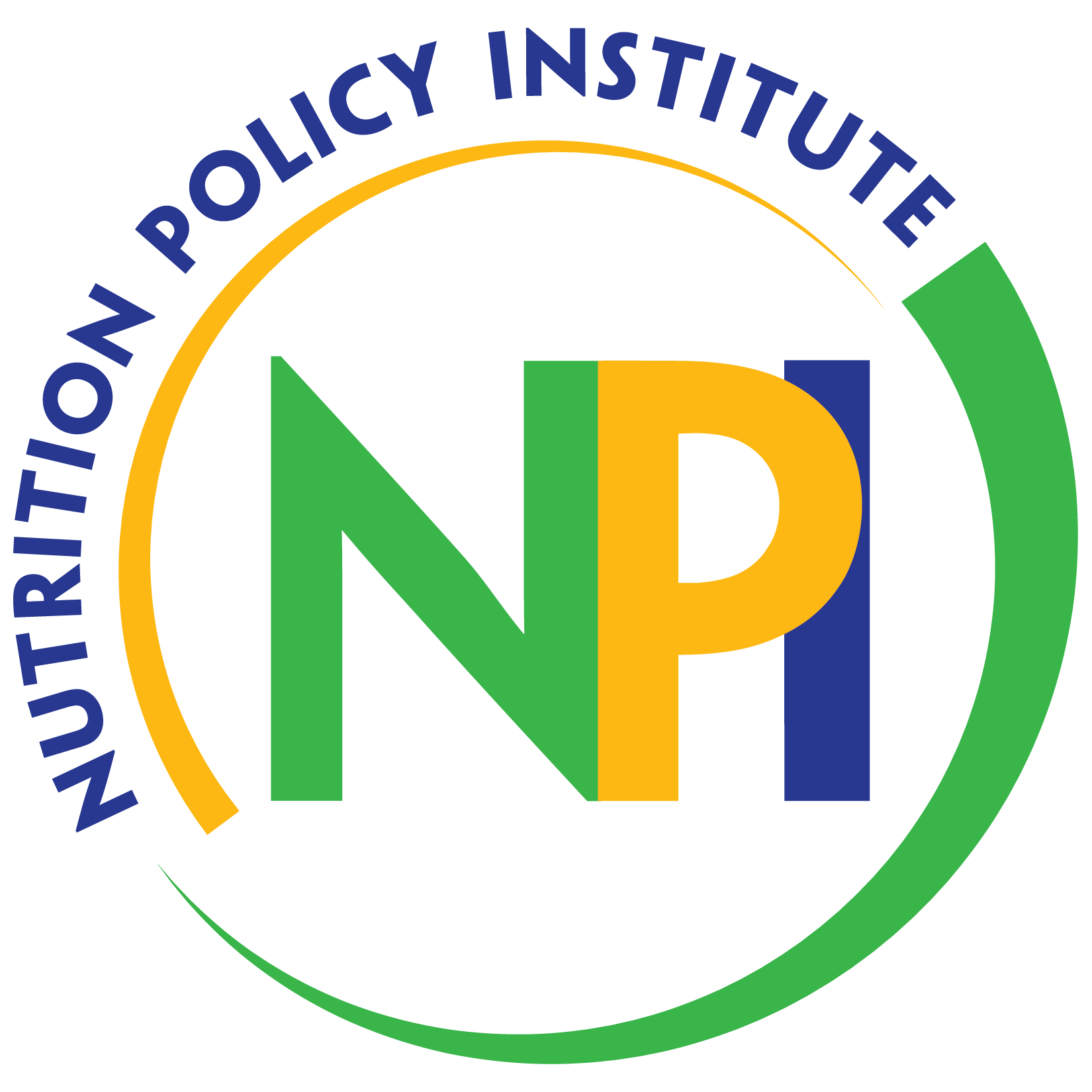 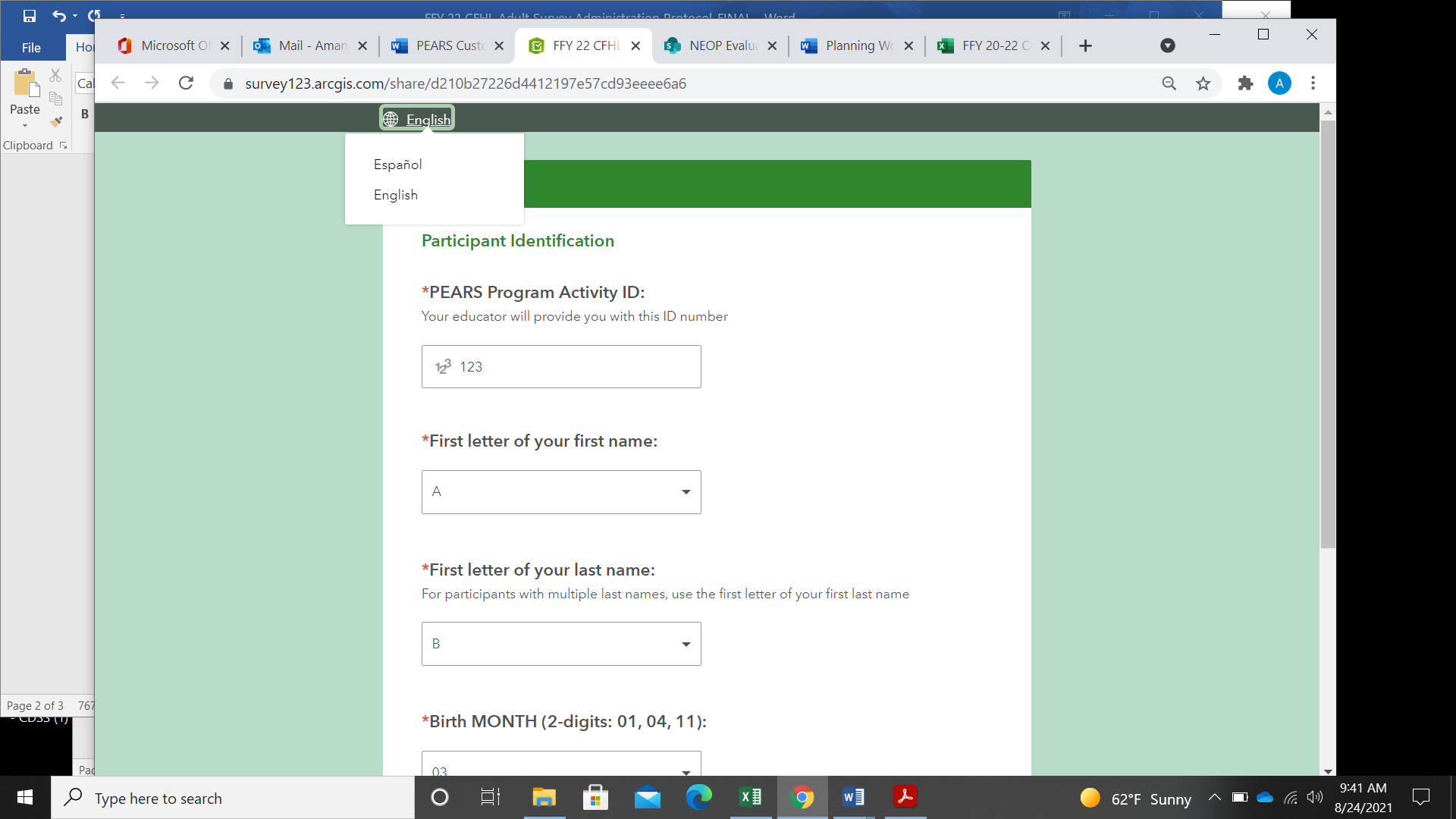 Survey Language
For FFY 22, the survey is available in English and Spanish only.
Within the same pre/post survey link, participants can choose a language themselves by clicking the globe on the upper left screen.
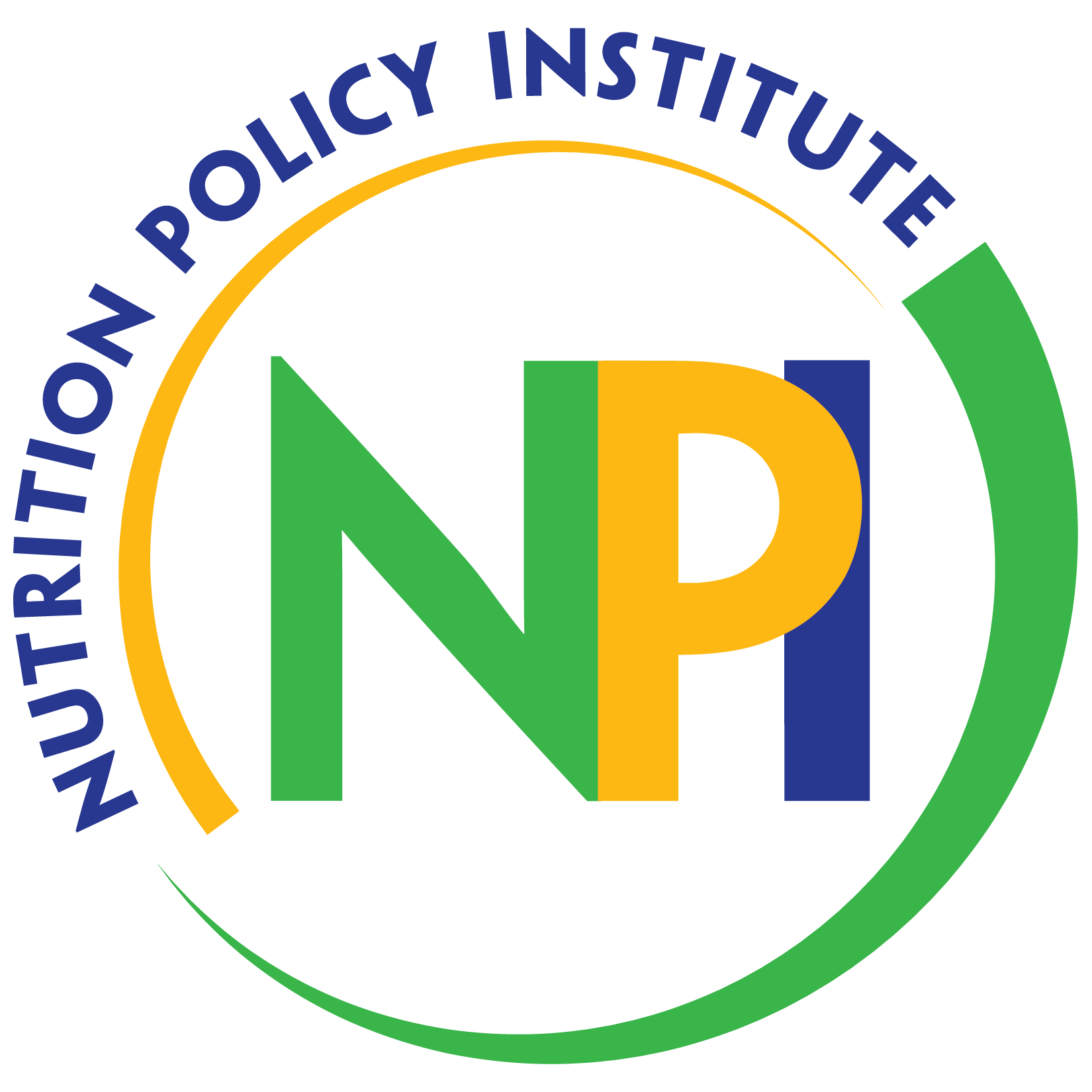 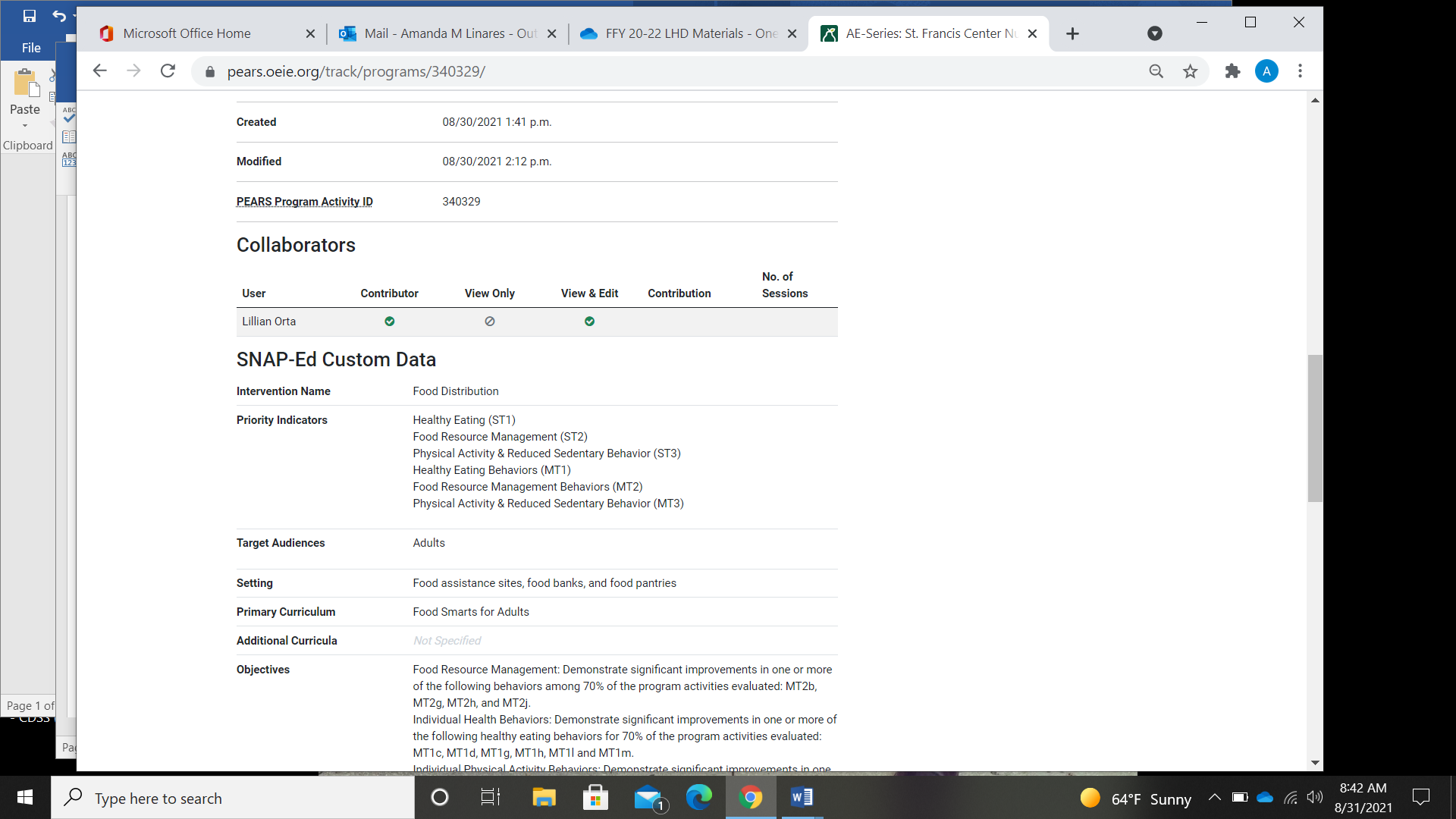 PEARS Program Activity ID
PEARS Program Activity ID is required and participants cannot advance without answering.
Prior to pre-test, you will need to be sure the Program Activity (class series) is entered in PEARS so the Program Activity ID can be generated.
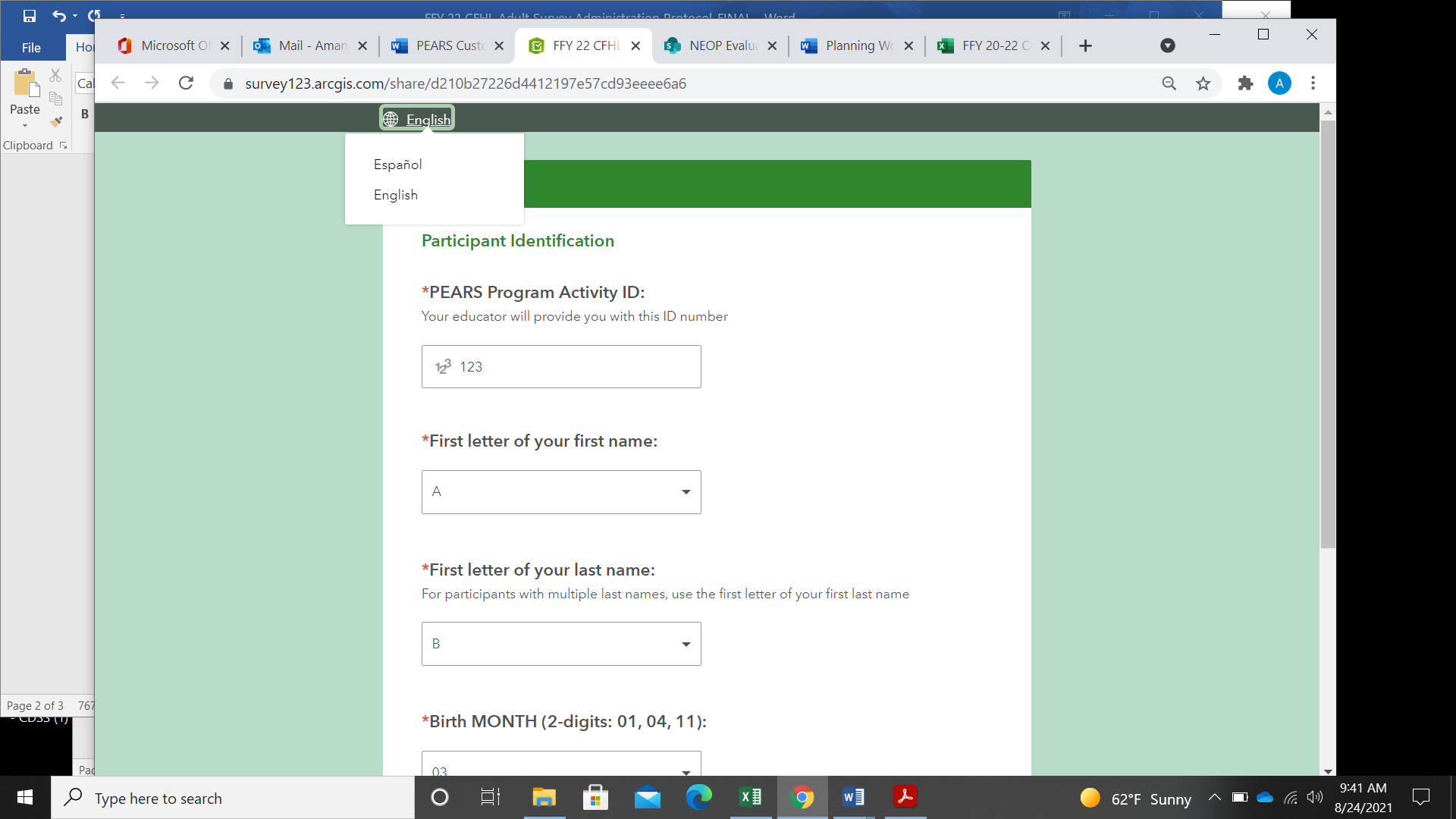 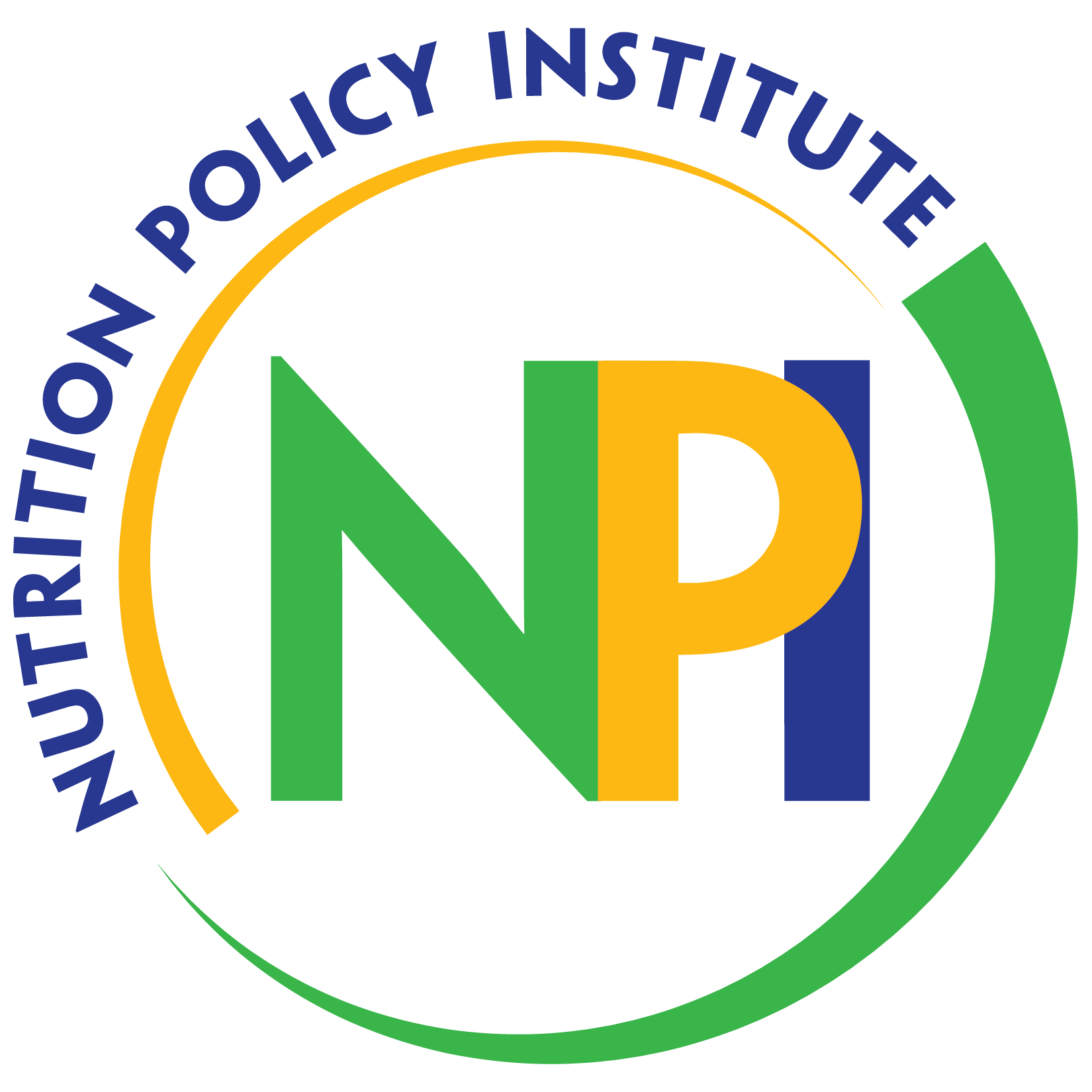 PEARS Program Activity ID con’t
Bring the Program Activity ID for participants to enter at both pre- and post-test time points.
All lessons in a series should share the same Program Activity ID (one single entry).
This is how we identify what DE a participant was exposed to and where they come from!
NOTE! PEARS Program Activity ID and Site ID are not the same.
Program Activity ID will always be 6 digits and greater than 280000.
If the survey tells you the Program Activity ID you entered is invalid, you likely have the wrong number.
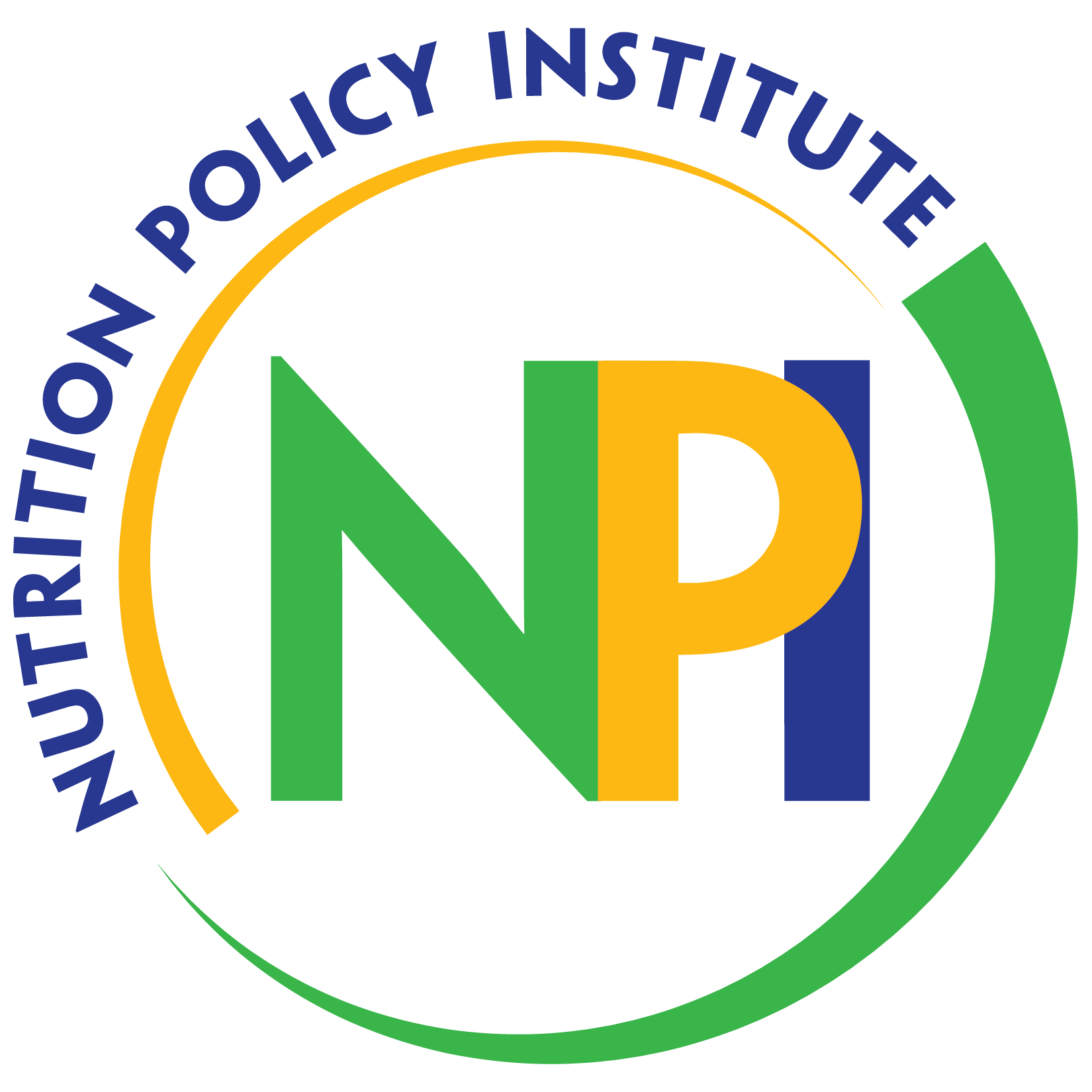 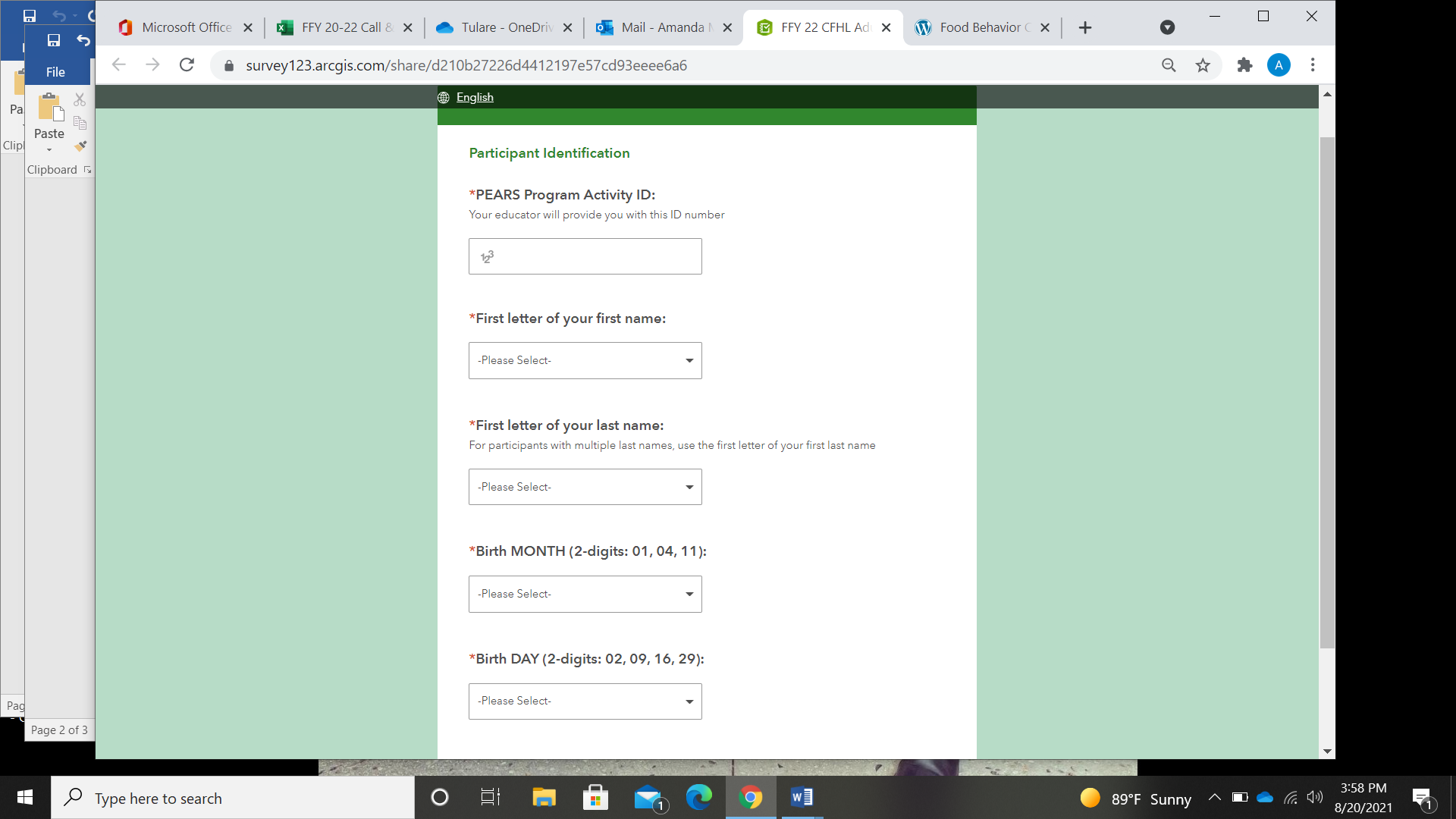 Participant IDs
Unique identifiers are how we match pre and post-tests
Participants can create their own IDs from a series of 4 questions:
First letter of first name
First letter of last name
2-digit birth month
2-digit birth day
Drop-downs to reduce error
Required questions
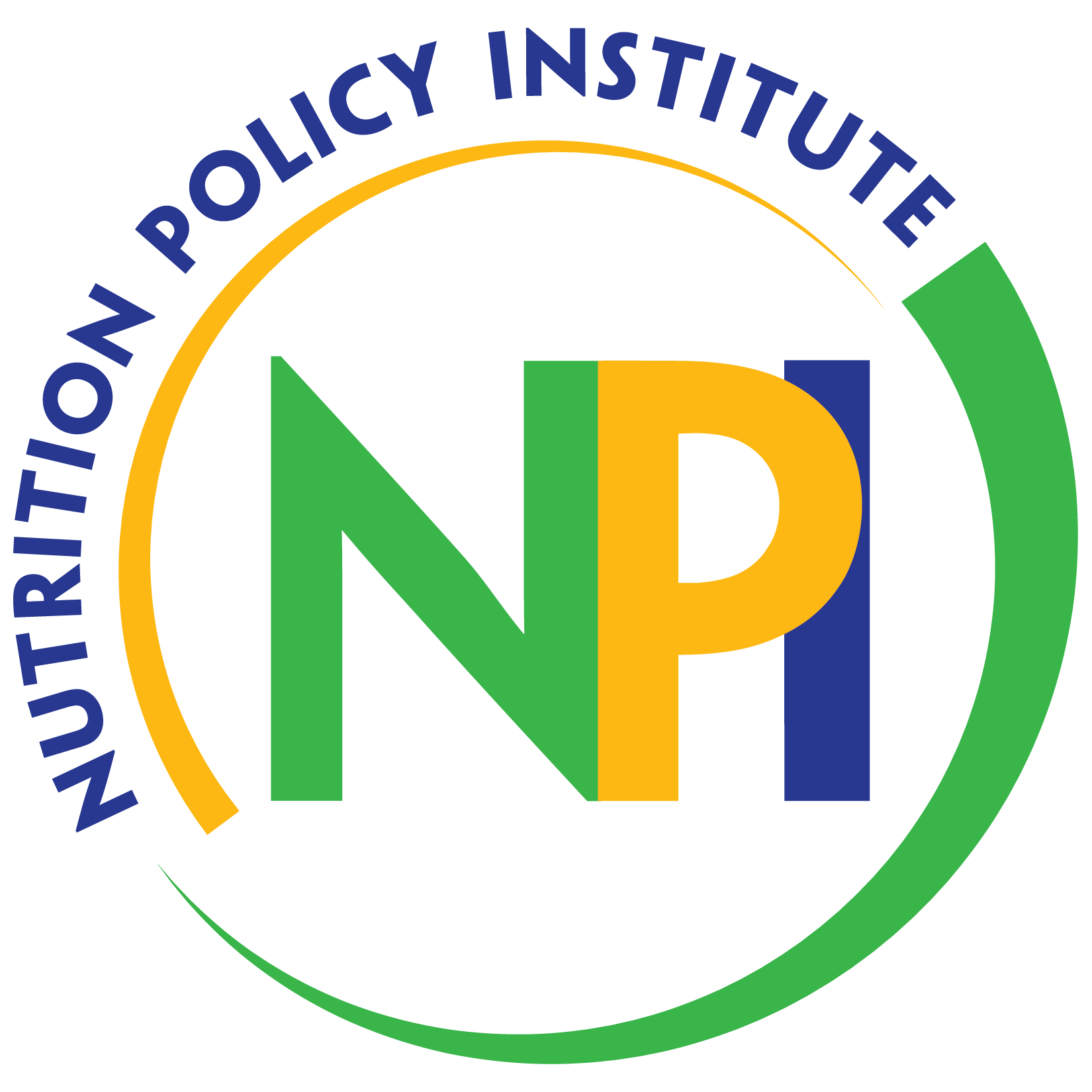 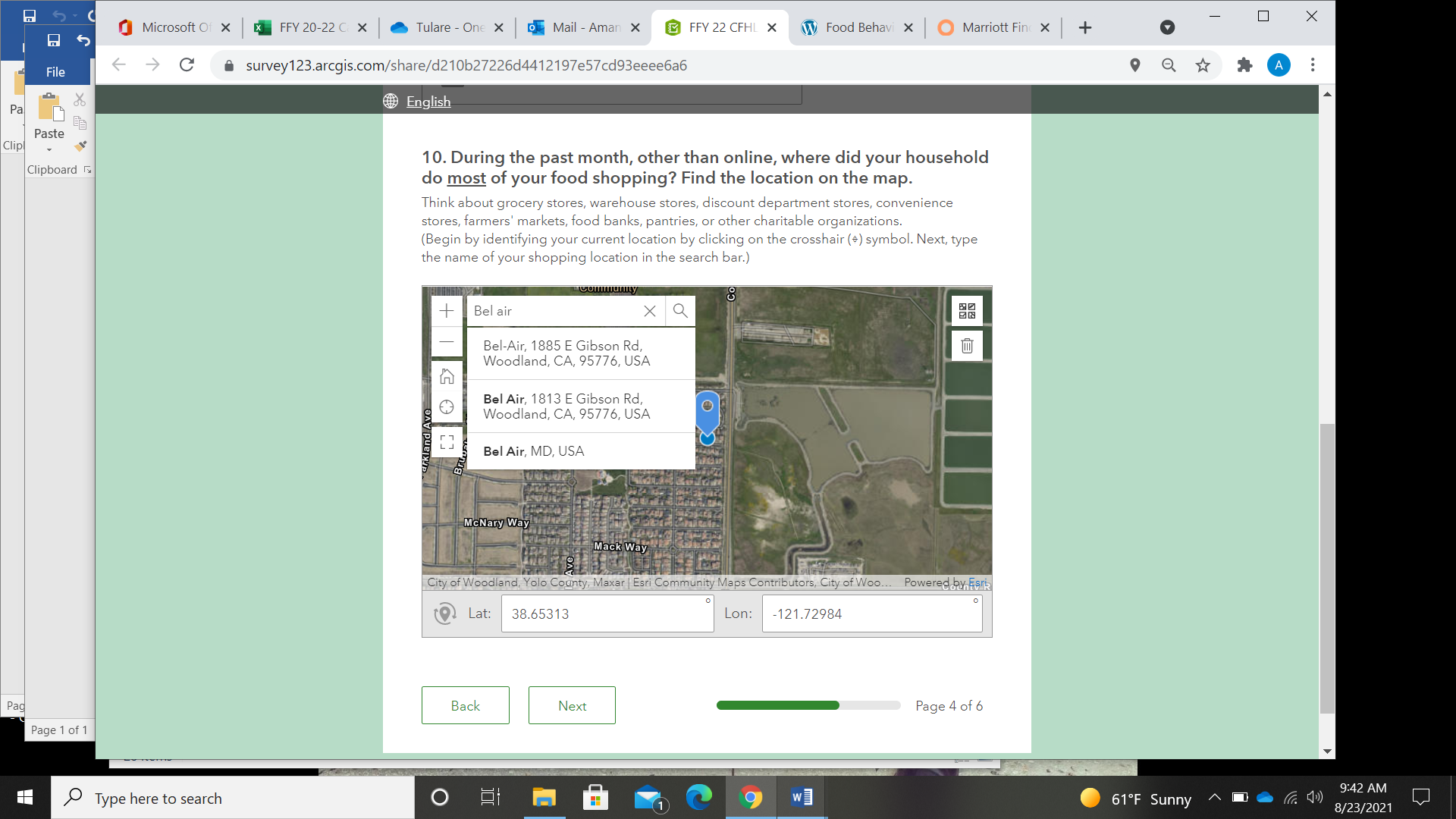 Geolocation Question: Approach 1
During the past month, other than online, where did your household do most of your food shopping? Find the location on the map.
Approach 1: For participants that live/shop in the area of the class:
 1. Have them click on the crosshair (⌖) symbol. This will provide them a map of their current location (see image at right).
2. Next, the participant should identify the (shopping) location by typing the name (or address, if they know it) in the search field. Sites matching this name will pre-populate below the search bar, and
 3. Participants can select the correct location from the pre-populated list.
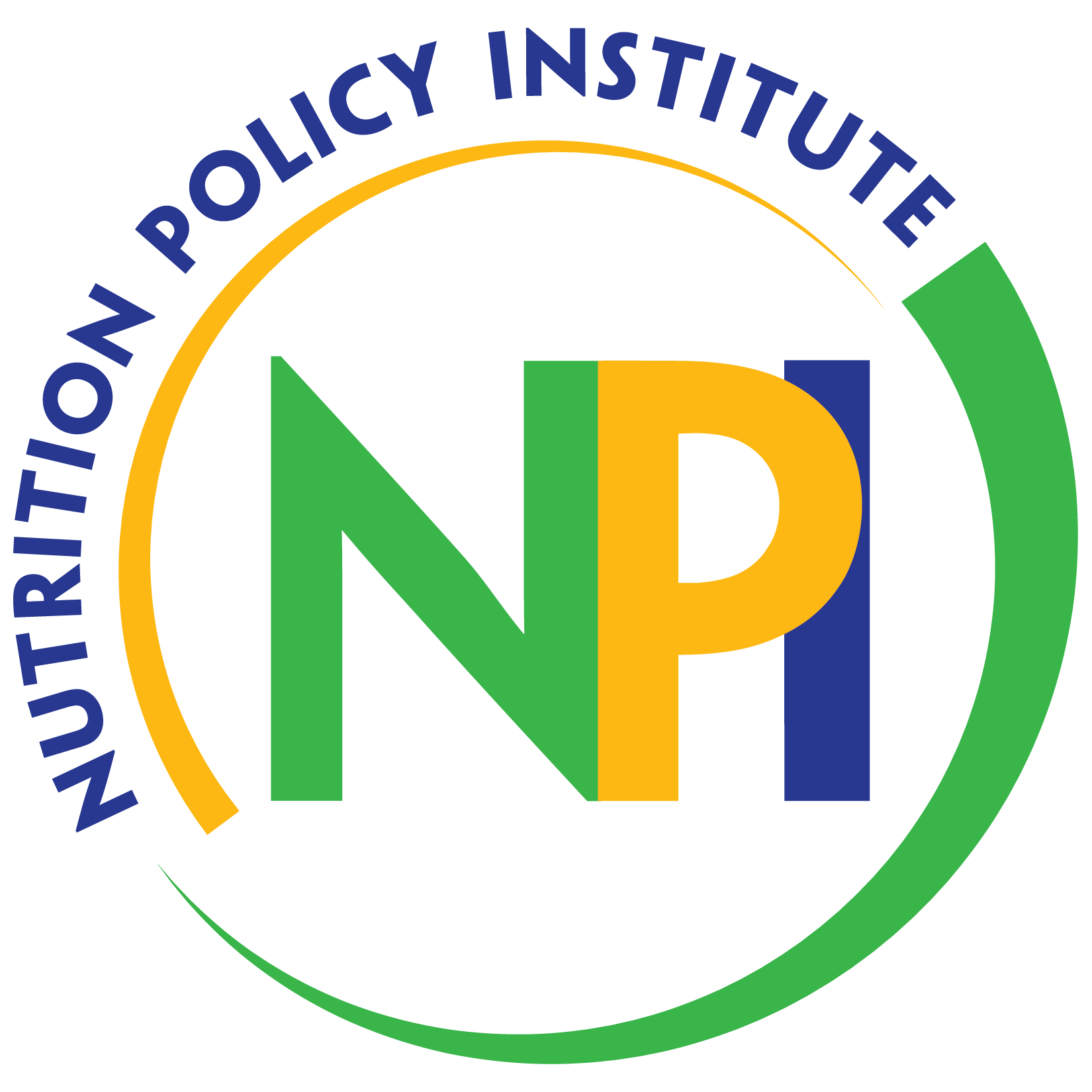 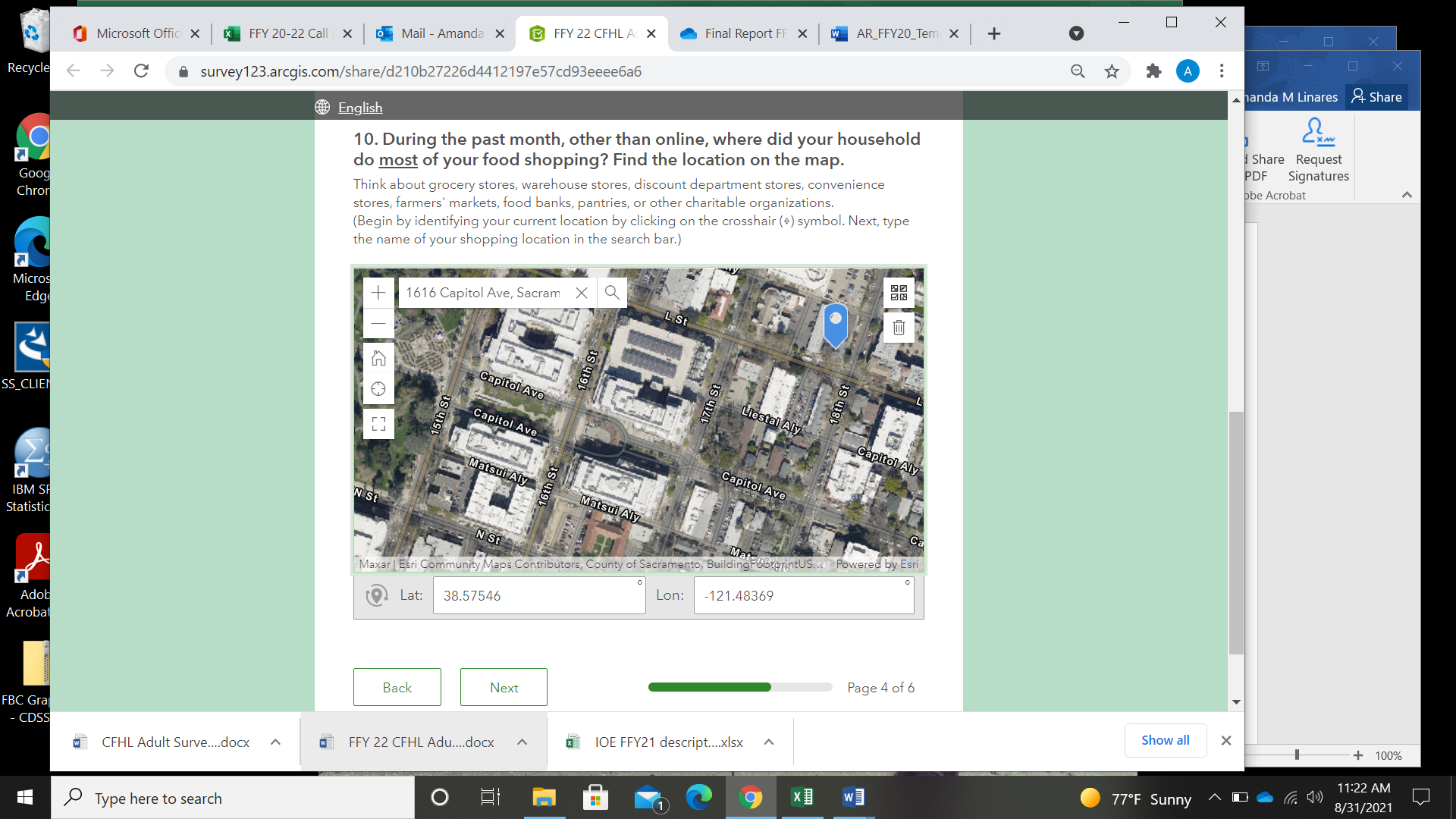 Geolocation Question: Approach 2
During the past month, other than online, where did your household do most of your food shopping? Find the location on the map.
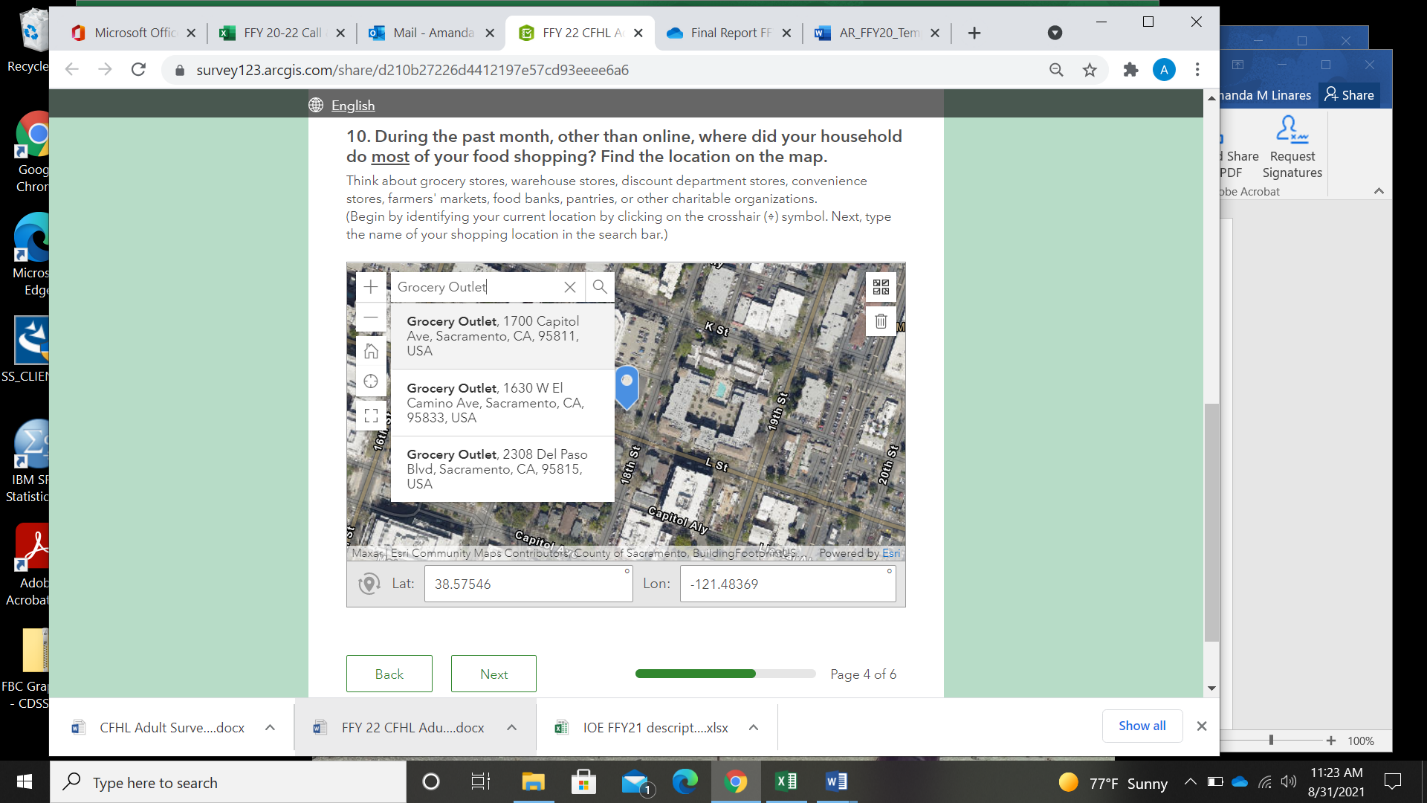 Approach 2: For virtual classes or classes located far from where participants live/shop, 
Have participant put their home address in the search bar to create a map in the desired neighborhood, 
Use the search bar to search for a site name (see images at right).
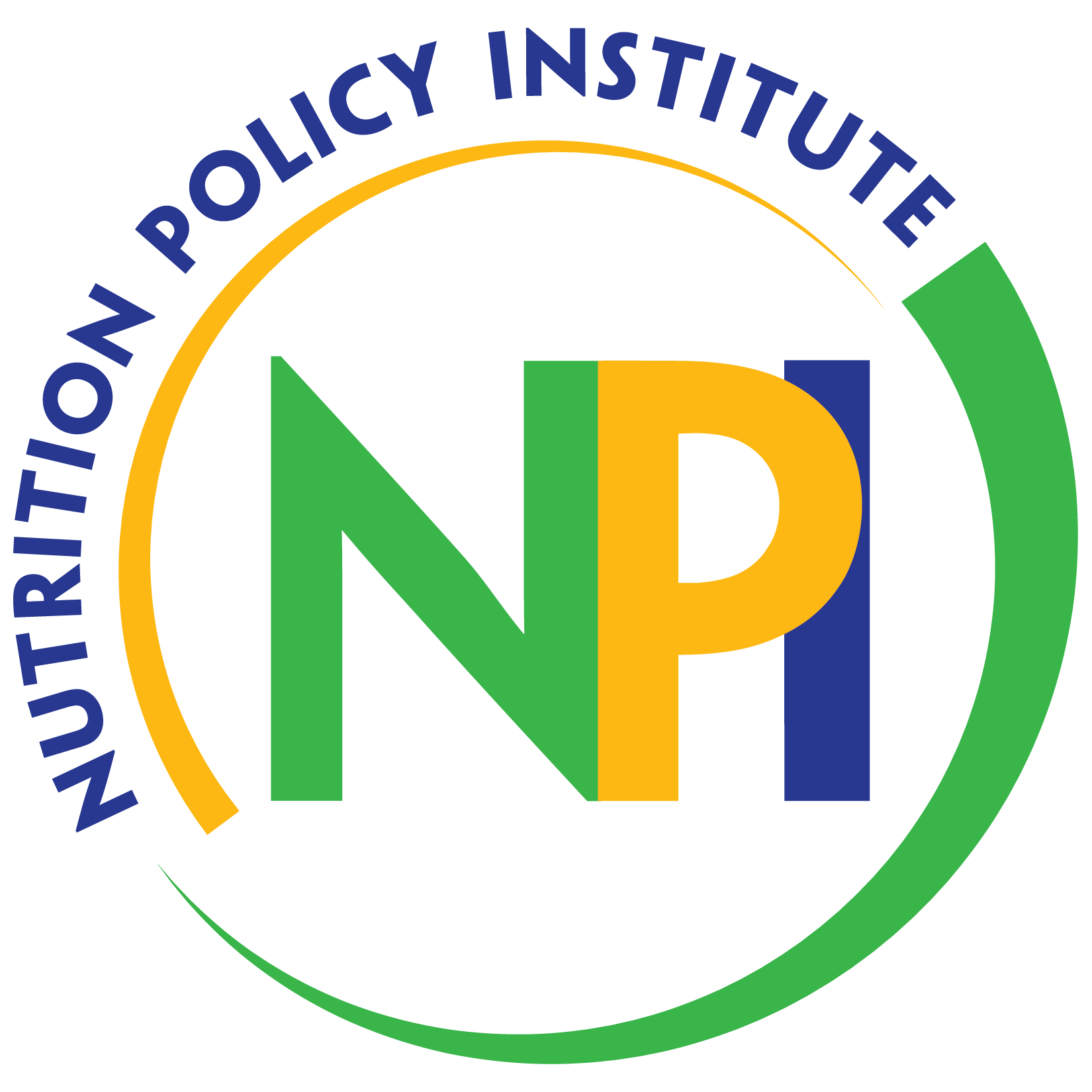 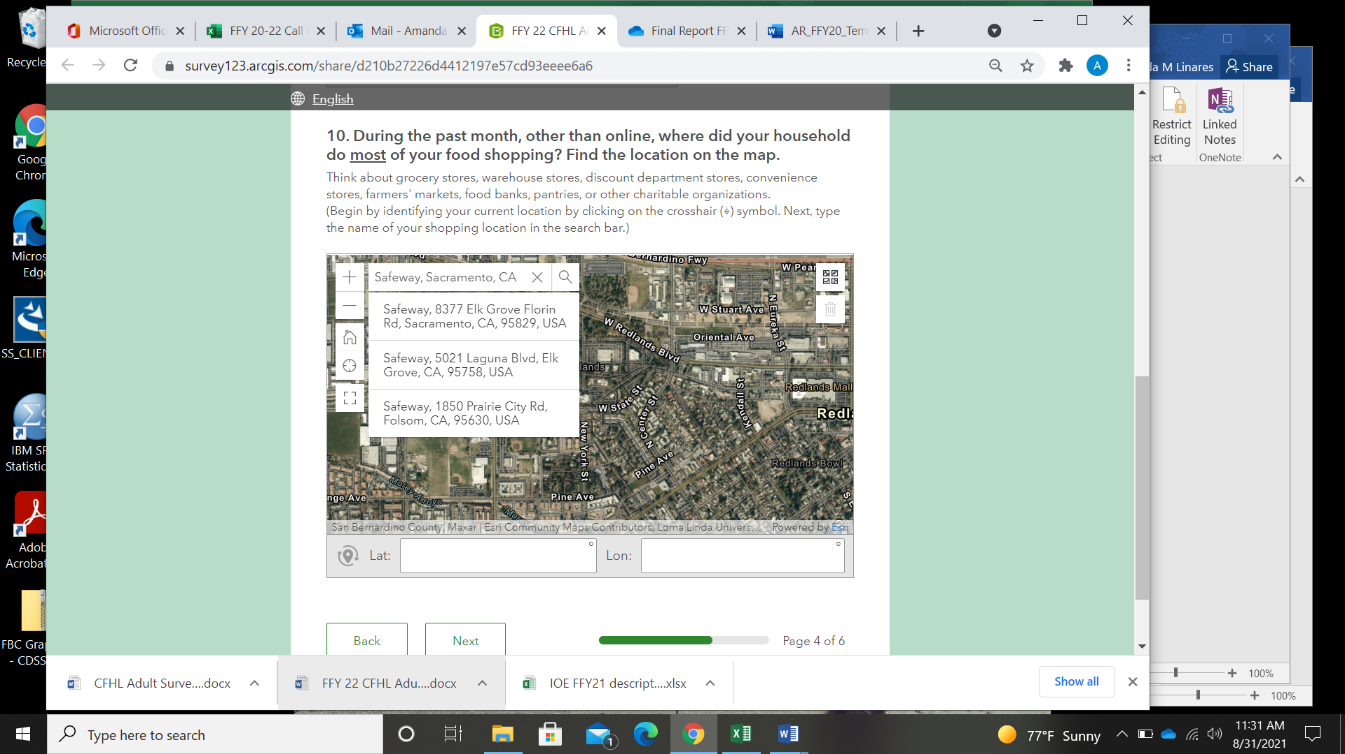 Geolocation Question: Approach 3
During the past month, other than online, where did your household do most of your food shopping? Find the location on the map.
Approach 3: Alternate way 
Participants can also type in store name, comma, city, comma, and state (e.g. Safeway, Sacramento, CA) (see image at right).
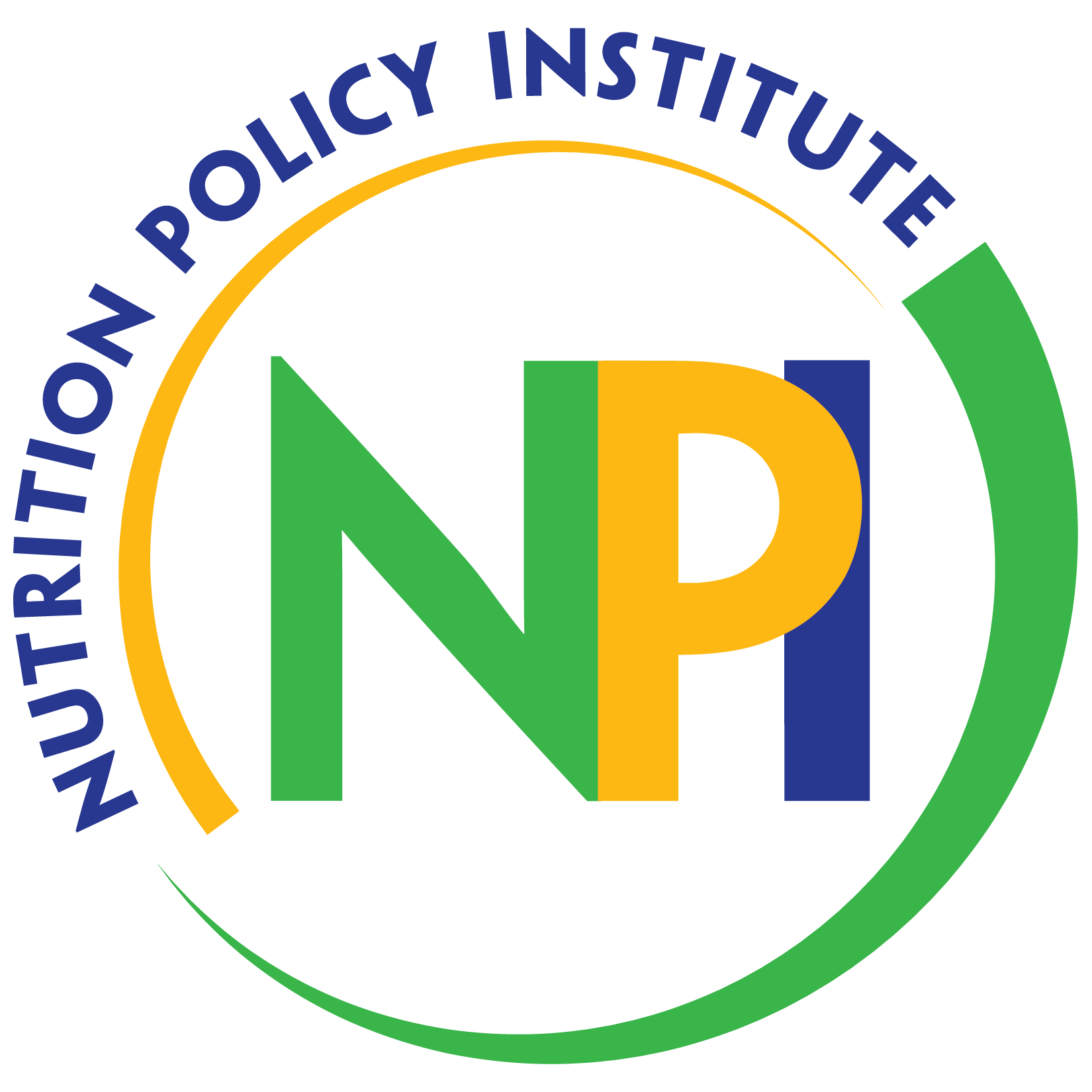 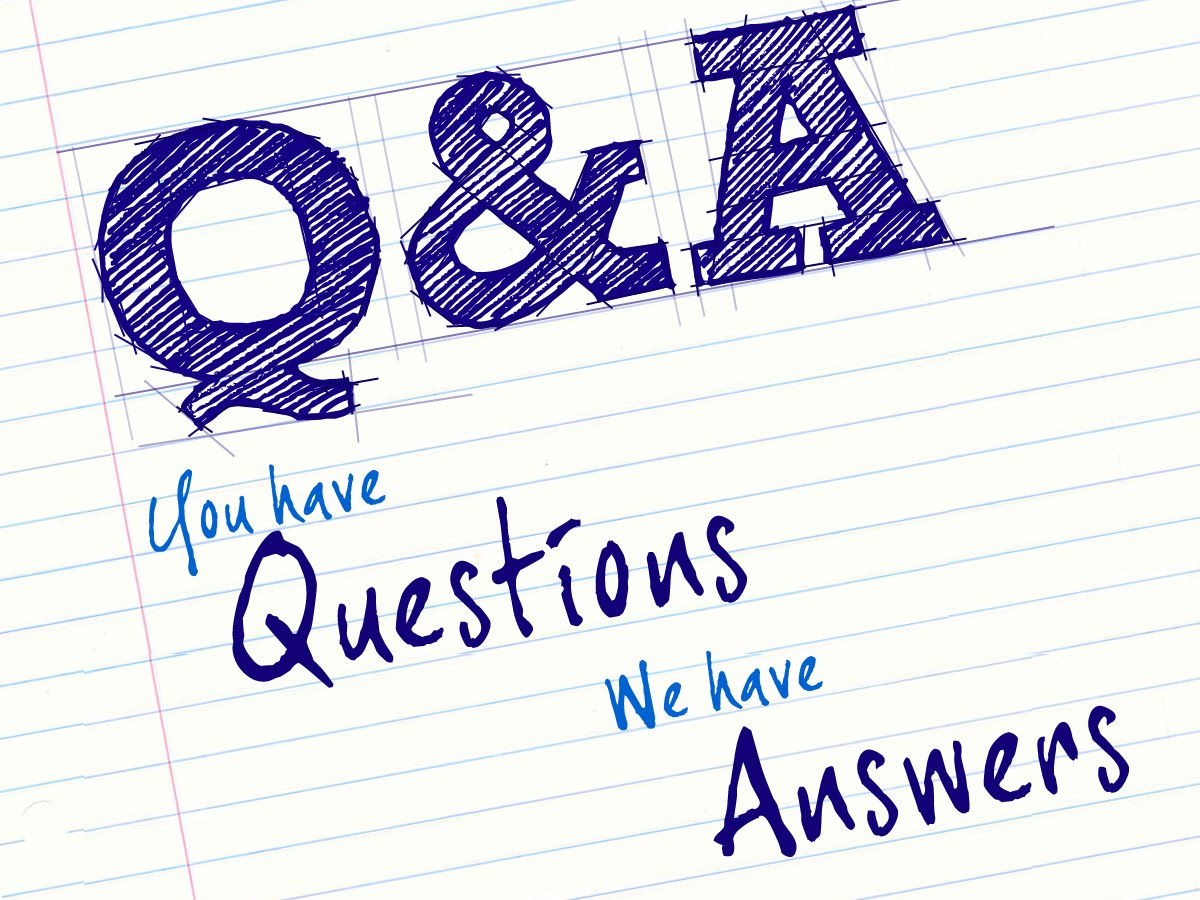 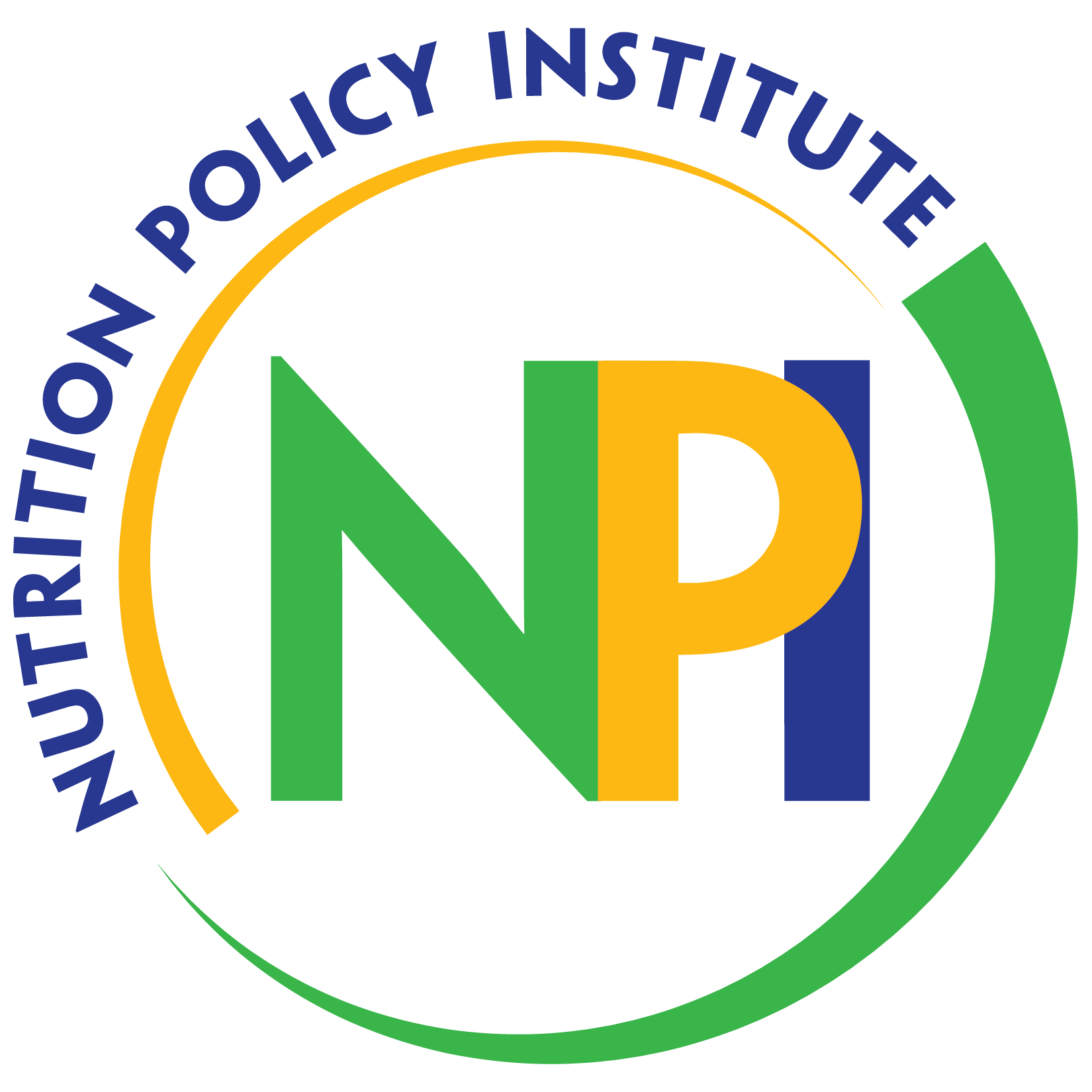